Муниципальное бюджетное образовательное учреждение
«Андринская  СОШ»
гп. Андра, Октябрьский район, ХМАО-Югра
ТЕМАТИЧЕСКИЙ ПРОЕКТ
«Защитники Отечества»
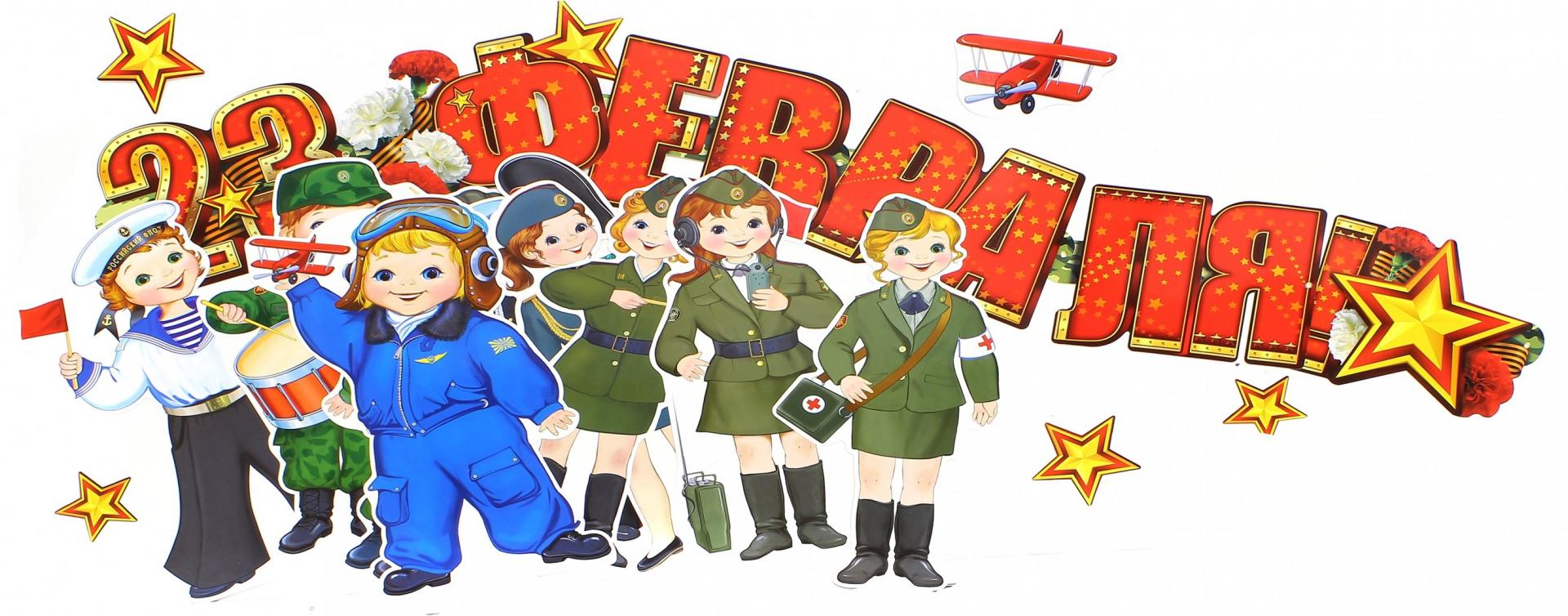 Составитель: воспитатель Н.Н. Невжинская, воспитанники второй младшей группы «Пчёлки»
 Февраль 2023 года
Лепка «Танк»
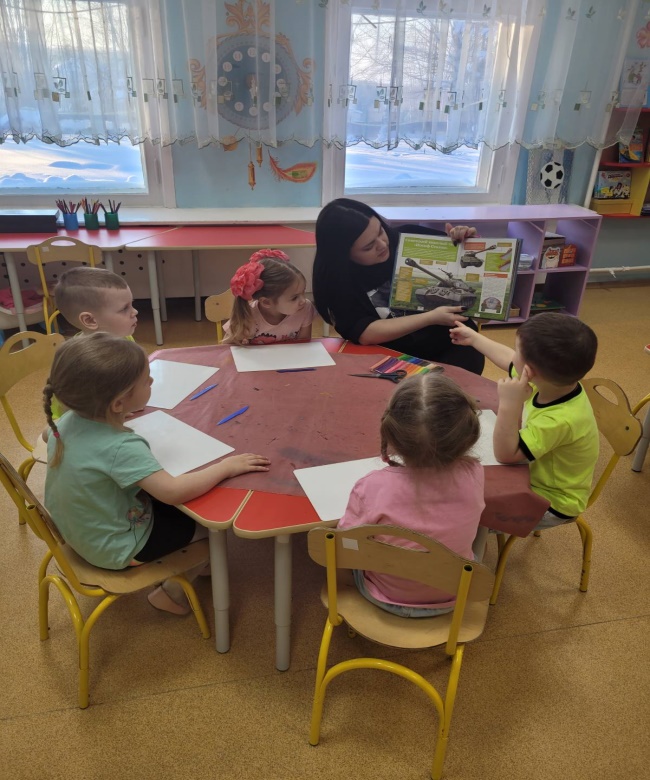 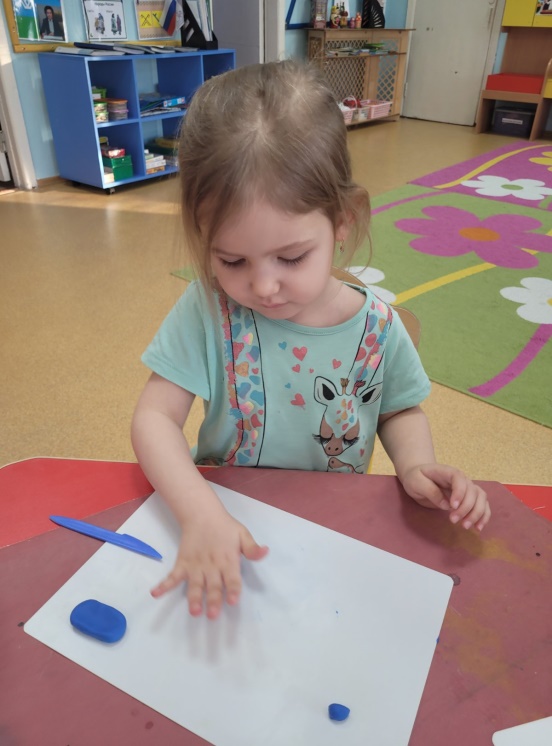 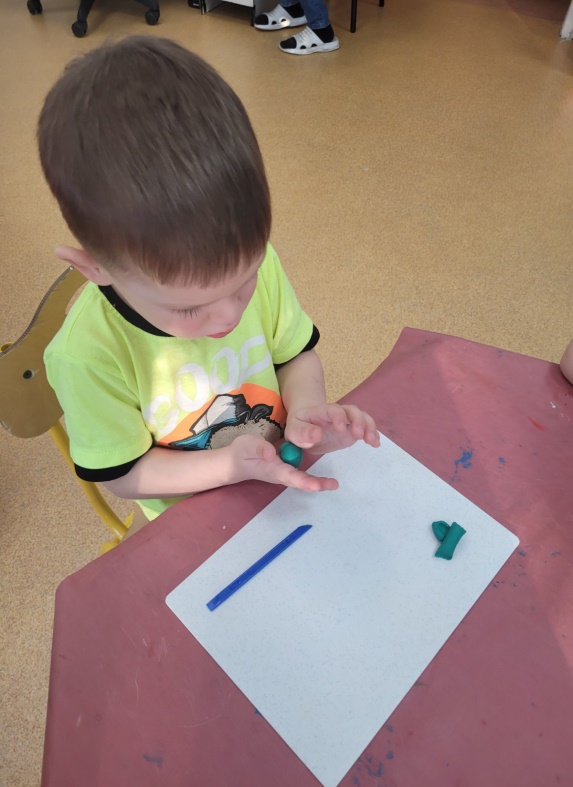 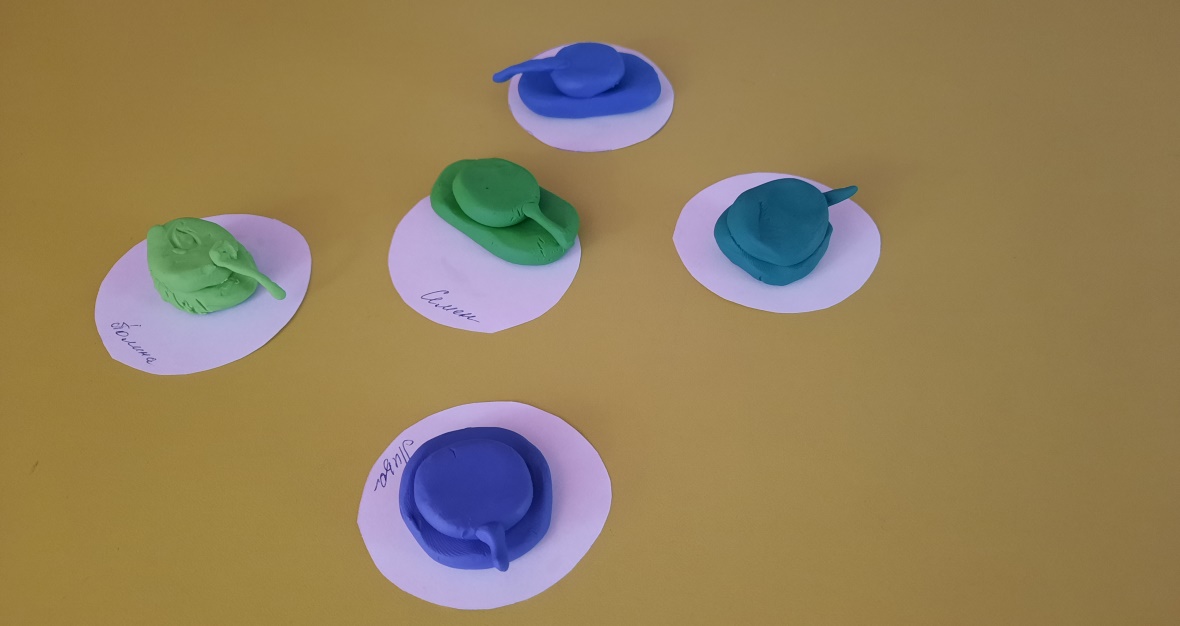 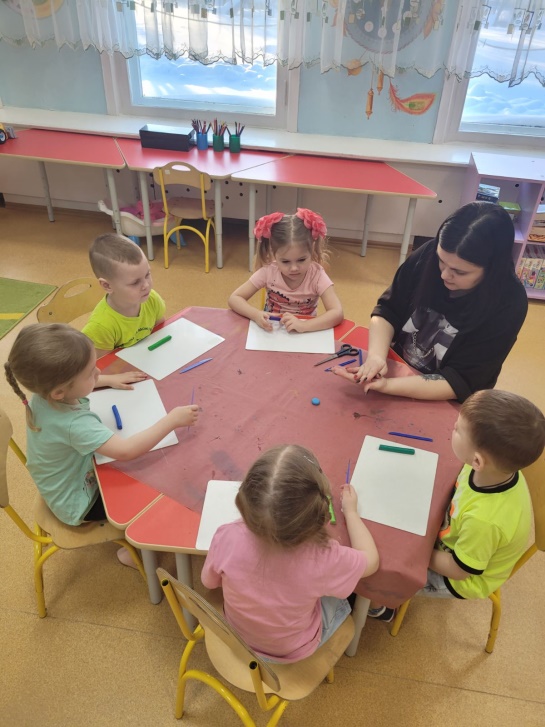 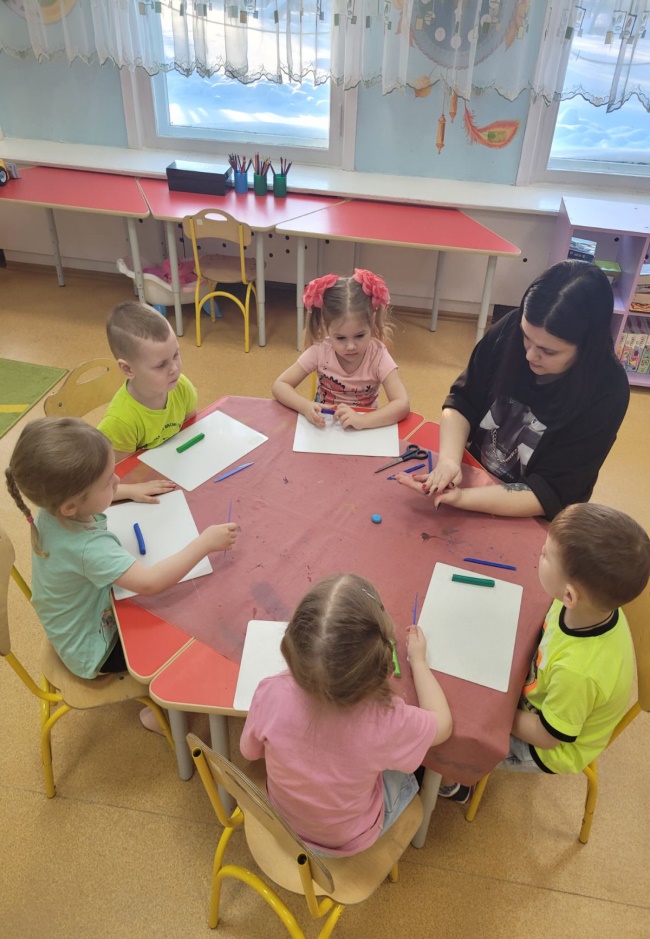 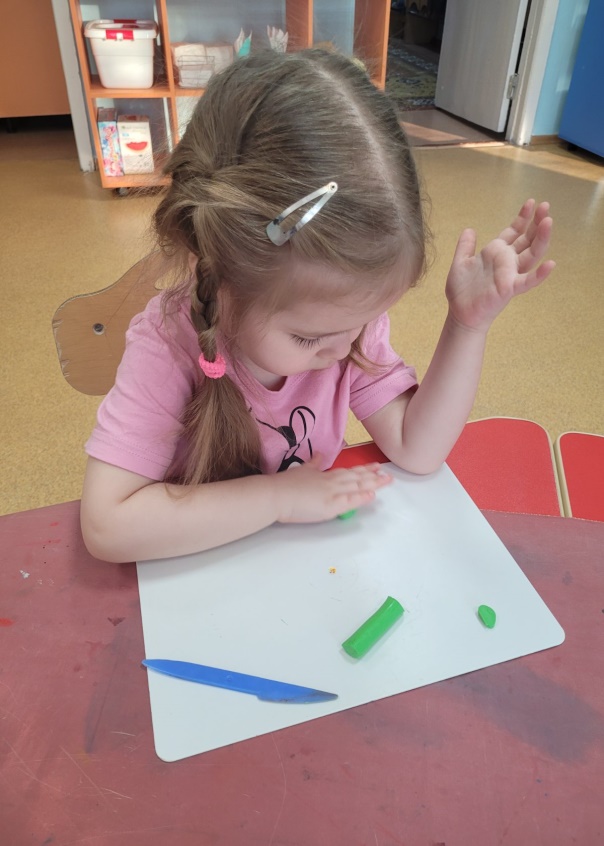 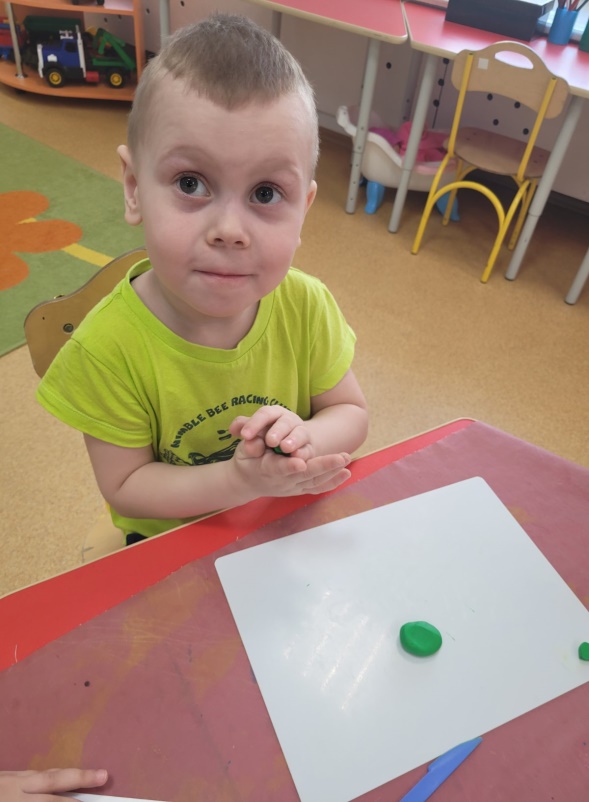 Раскраски «Военная техника»
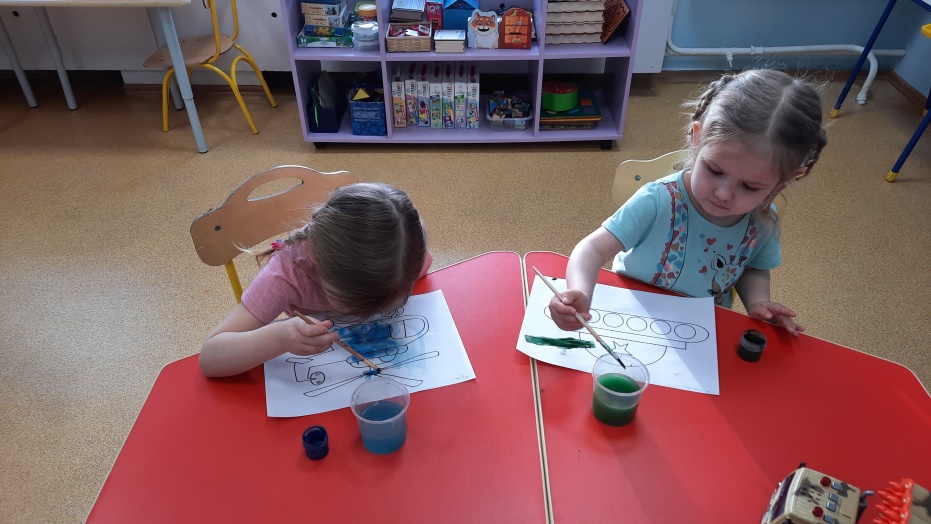 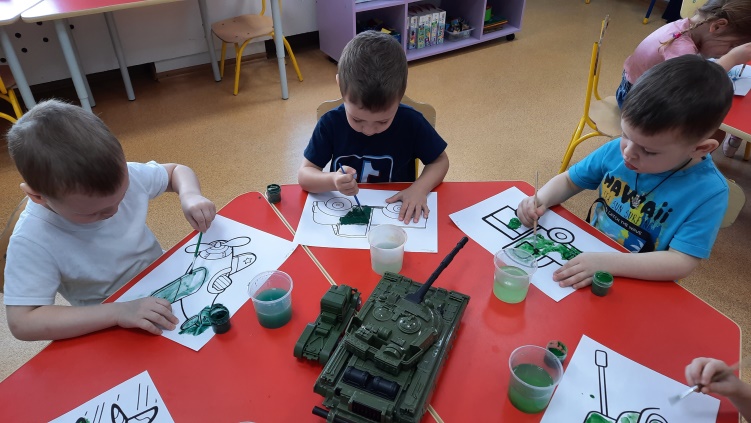 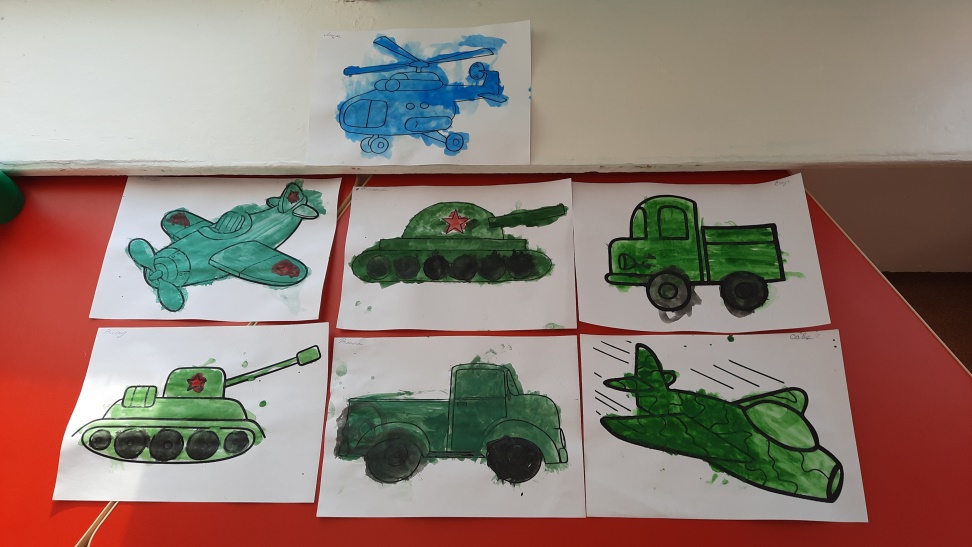 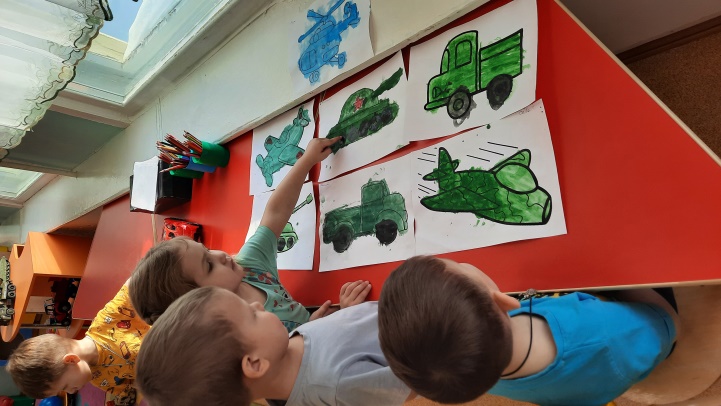 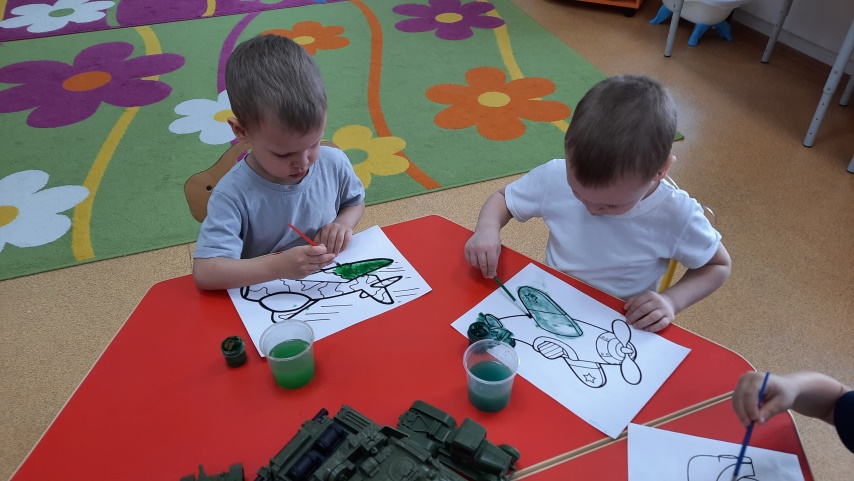 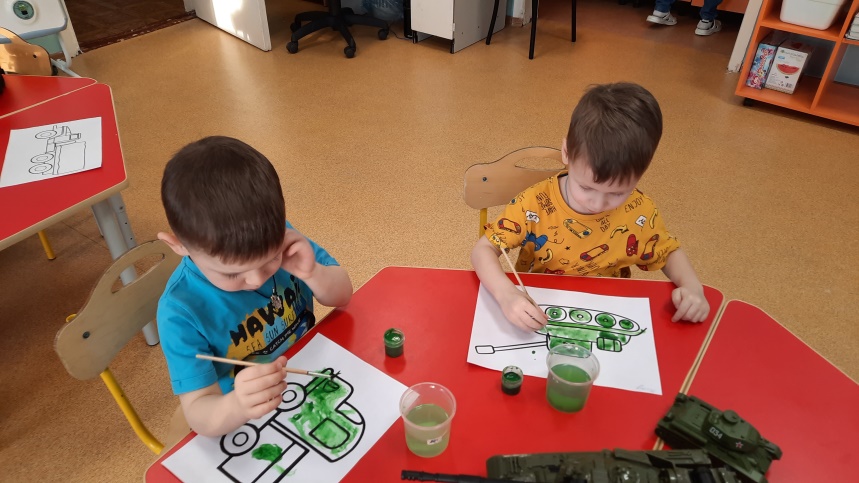 Аппликация «Поздравительная открытка с 23 февраля»
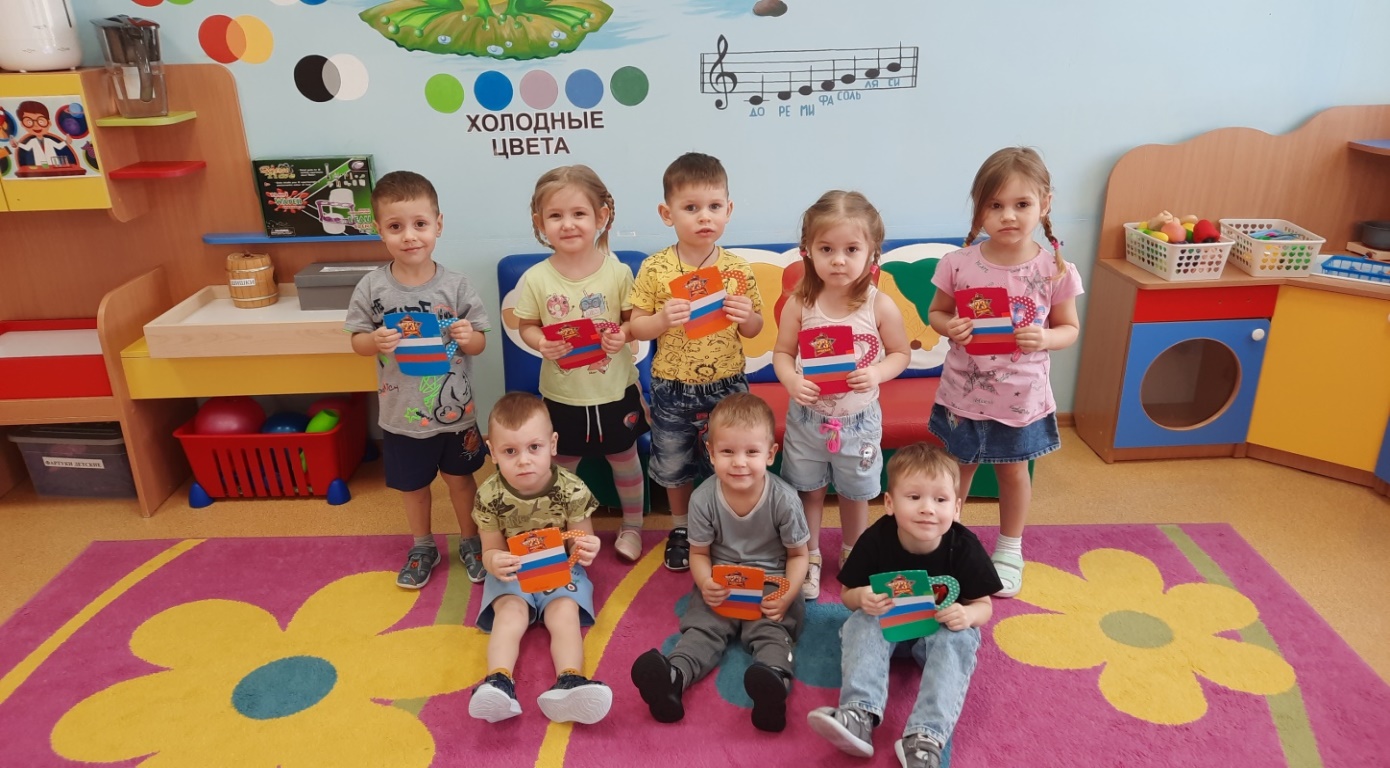 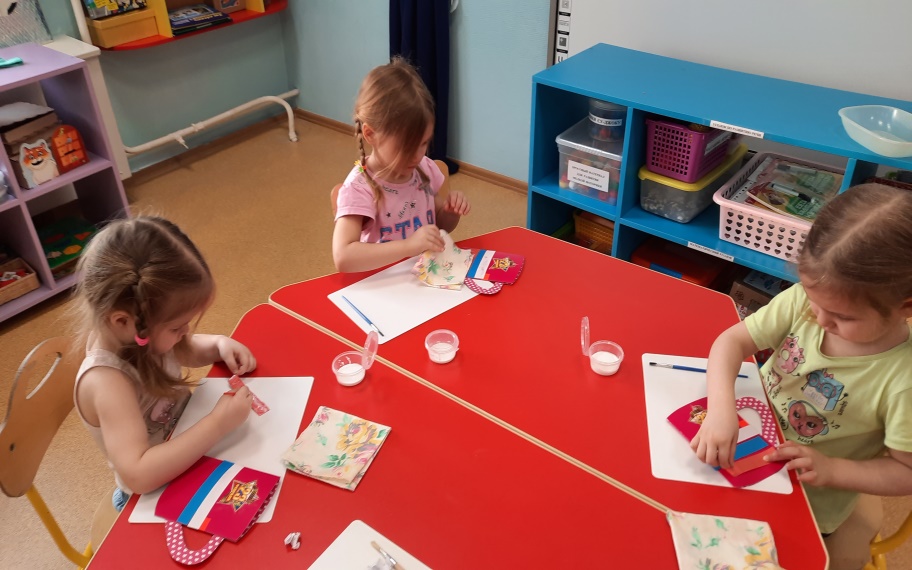 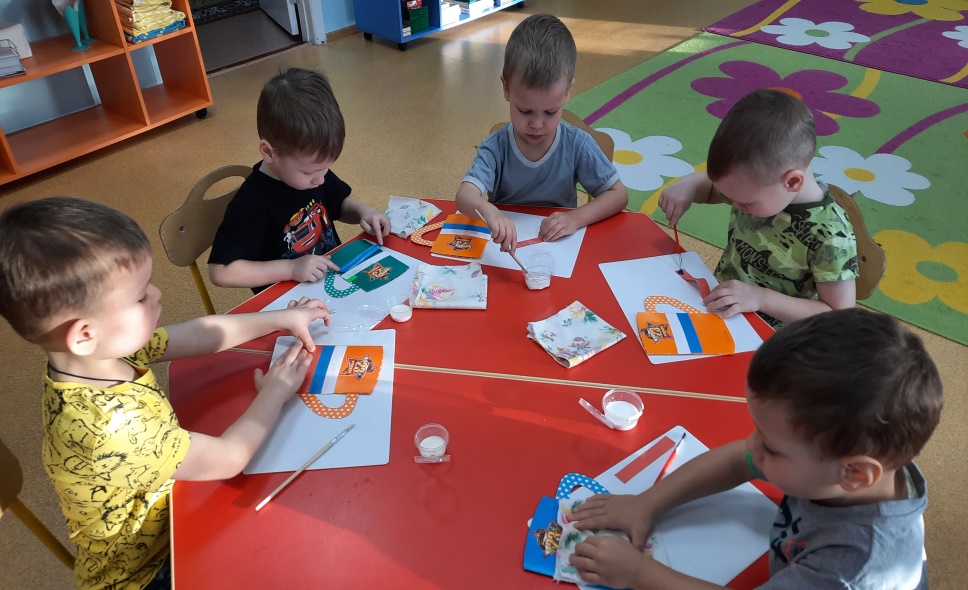 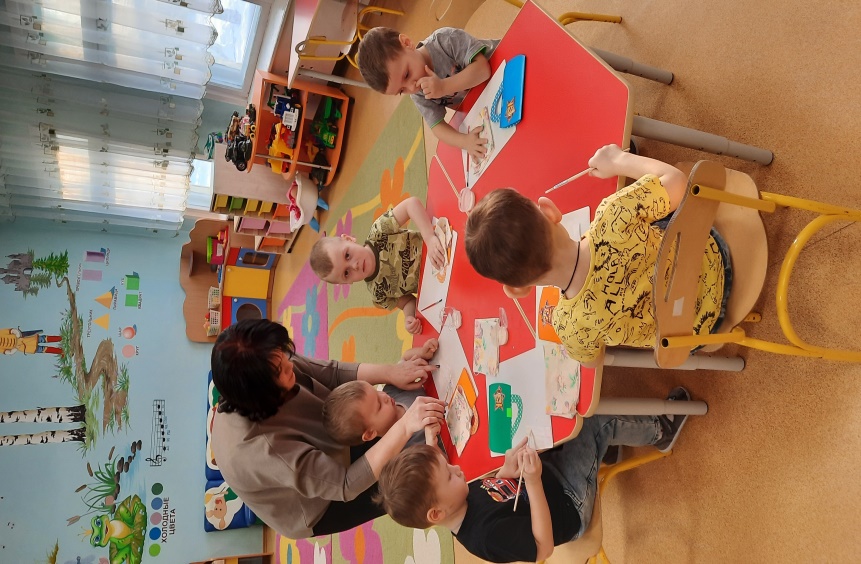 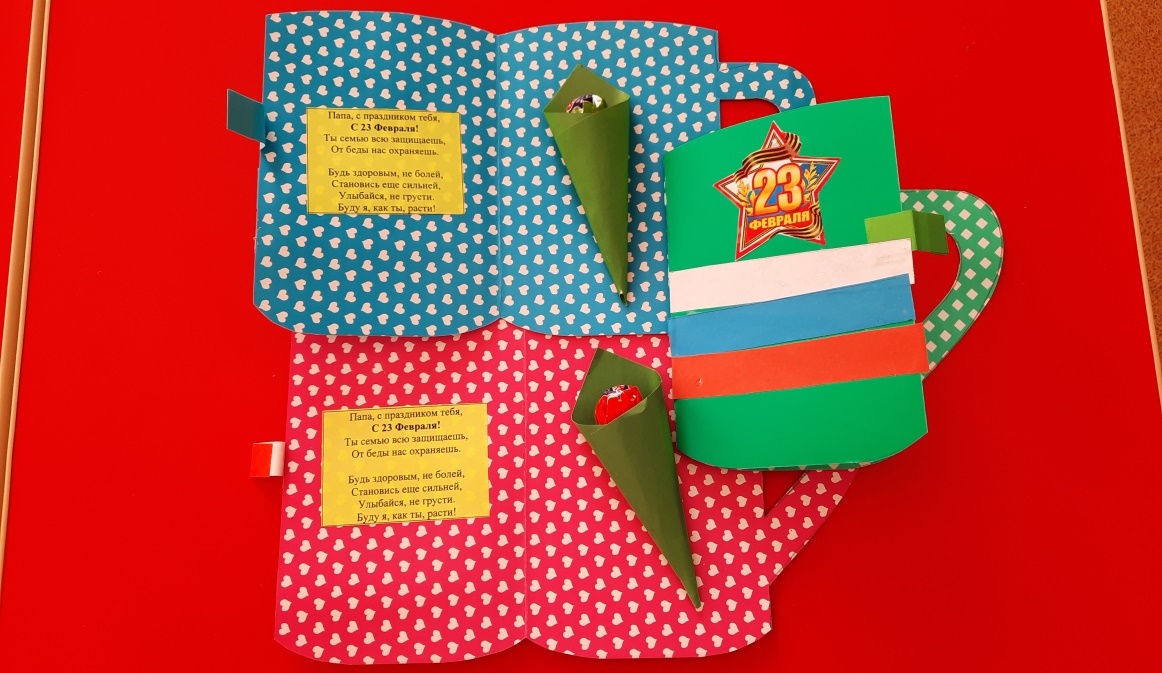 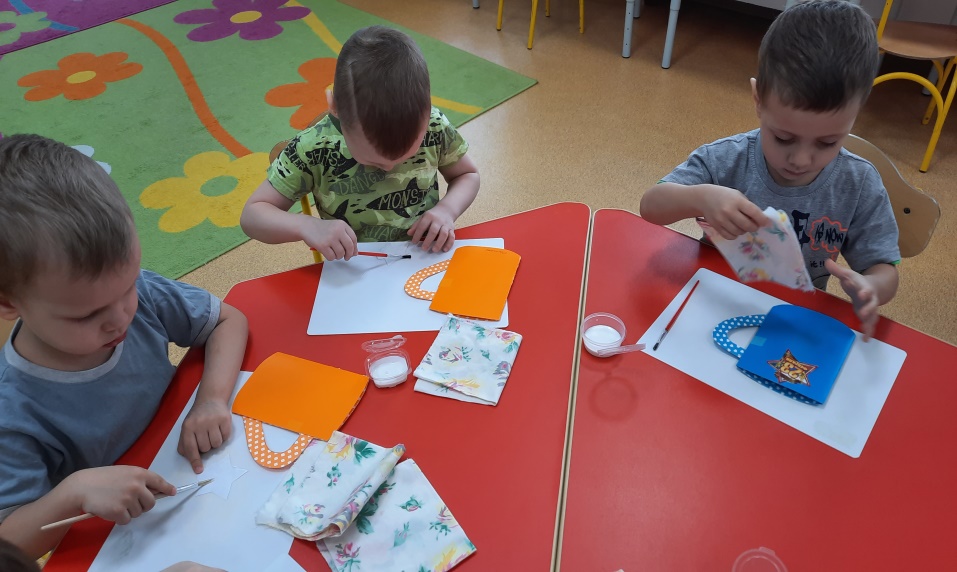 Коллективная  работа «Поздравительный плакат с 23 февраля»
Поздравляем С Днем Защитника Отечества наших пап!
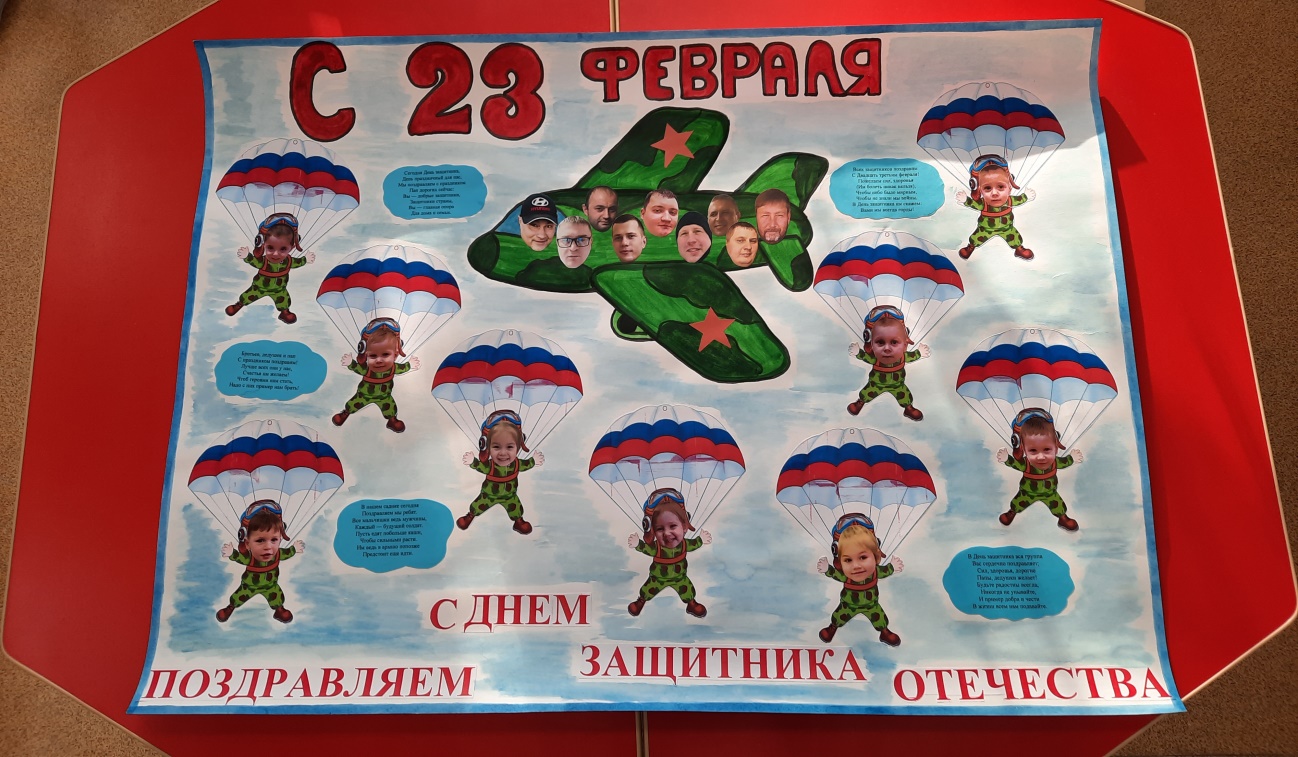 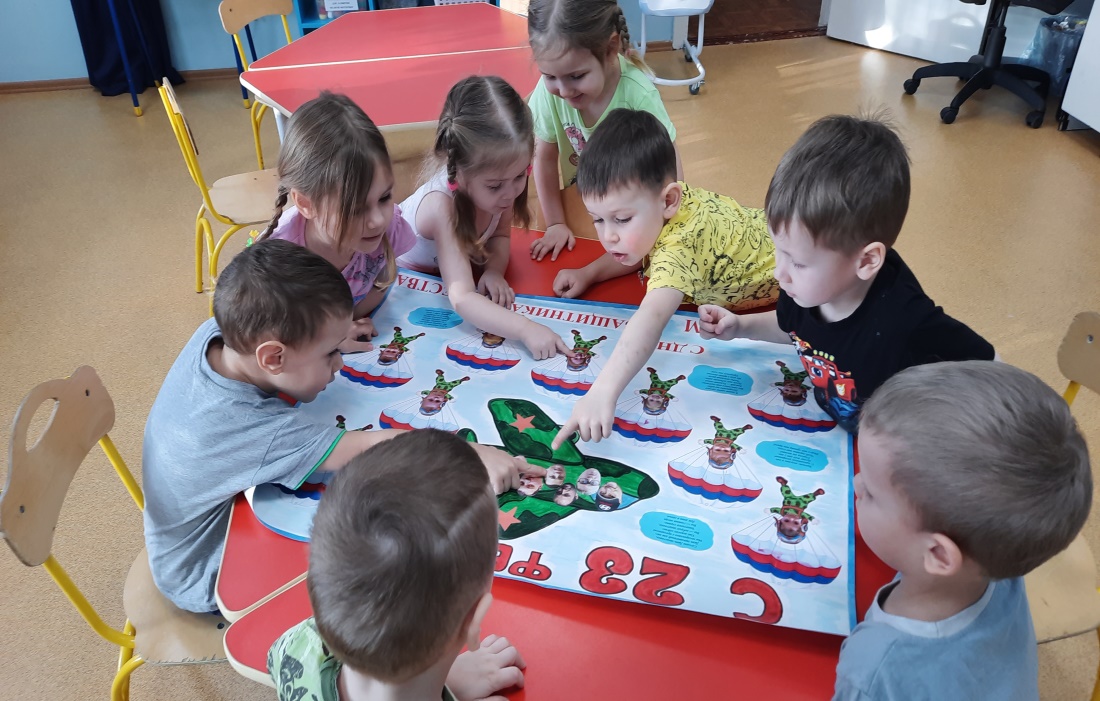 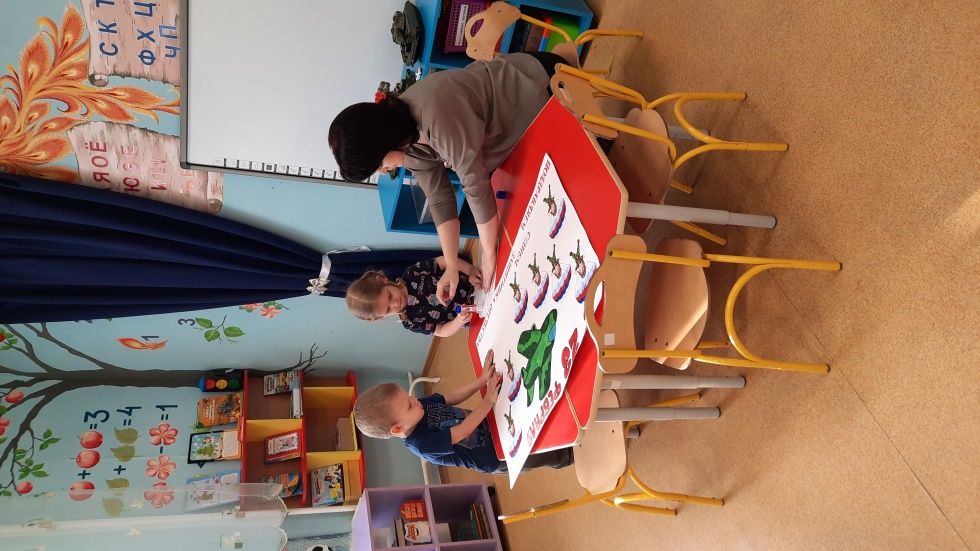 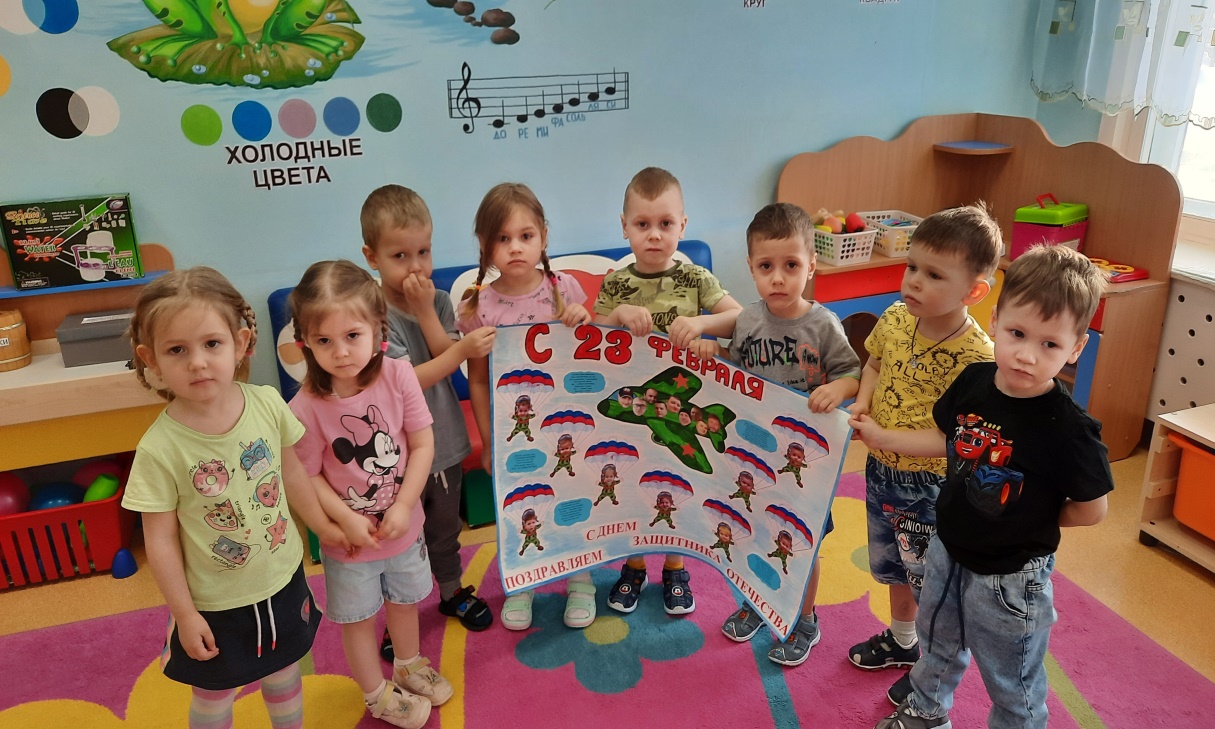 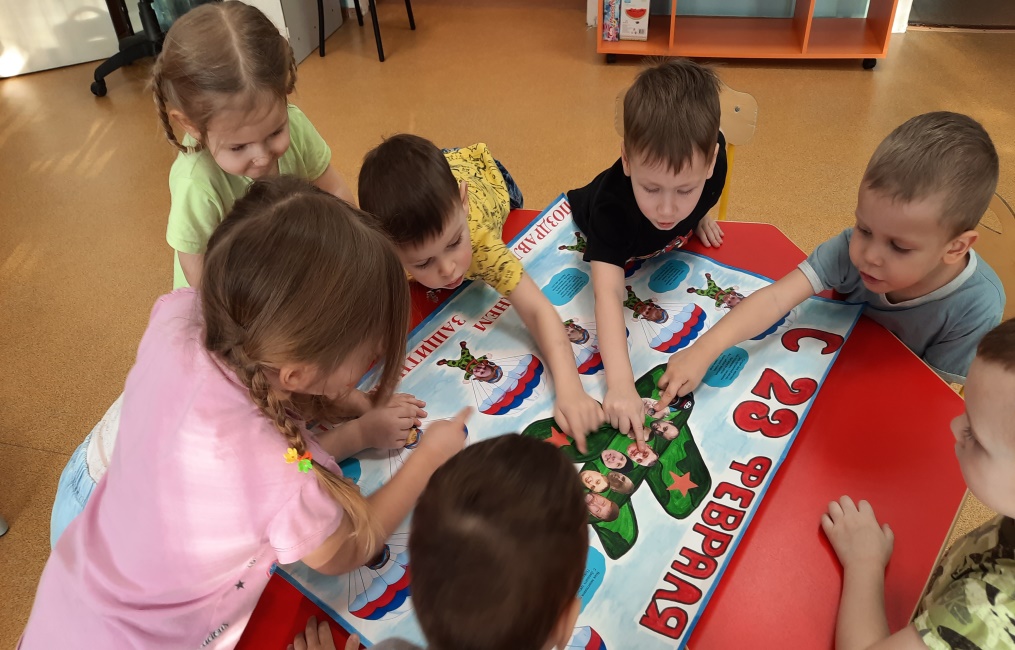 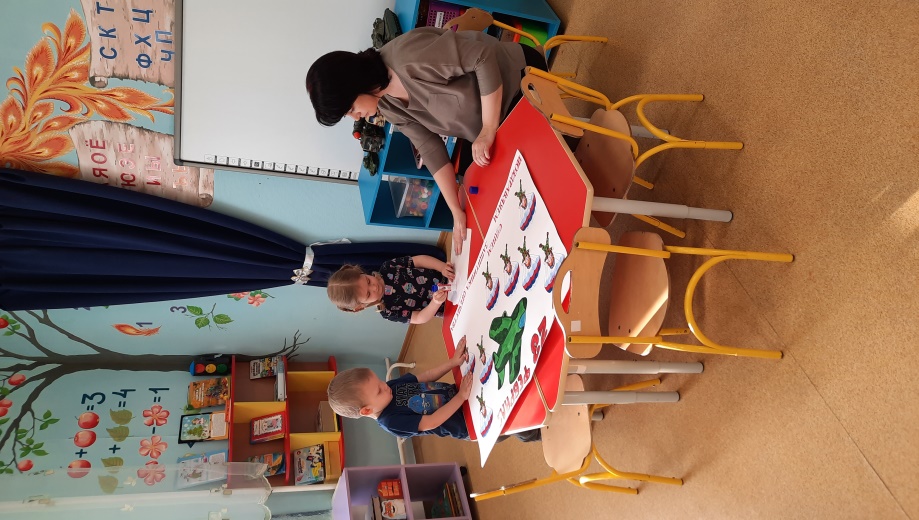 Рассматривание и беседа на тему «Военная техника»
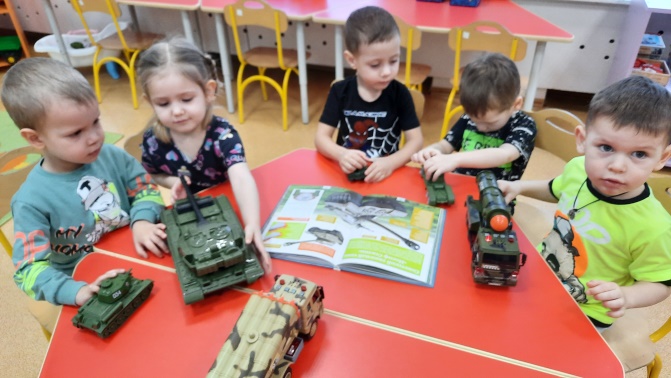 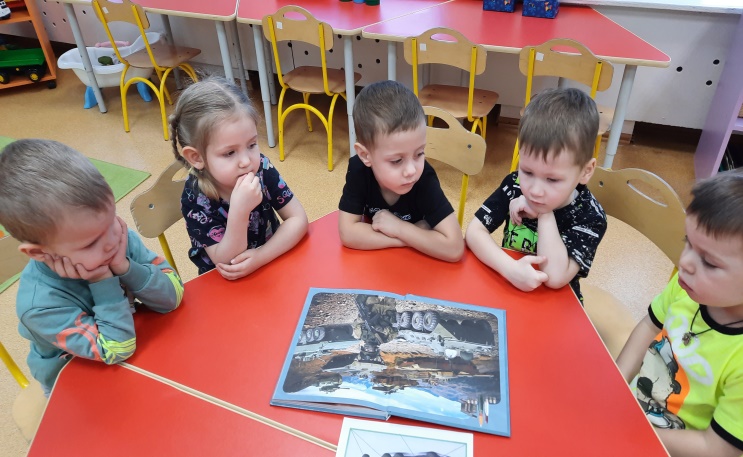 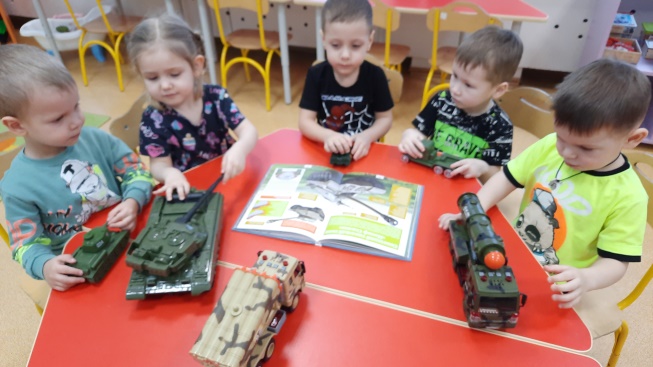 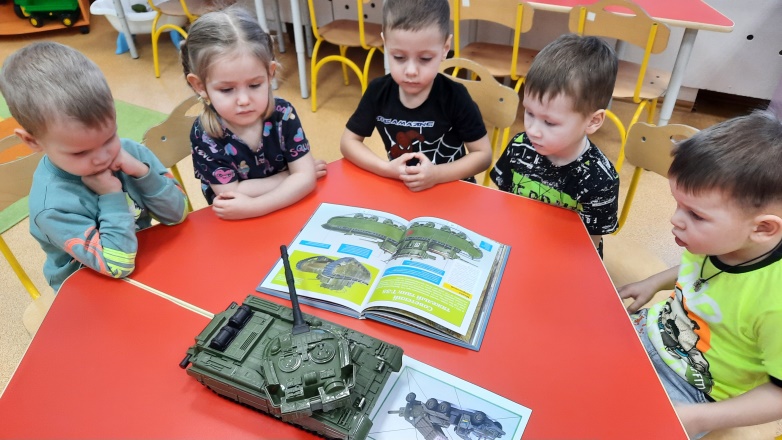 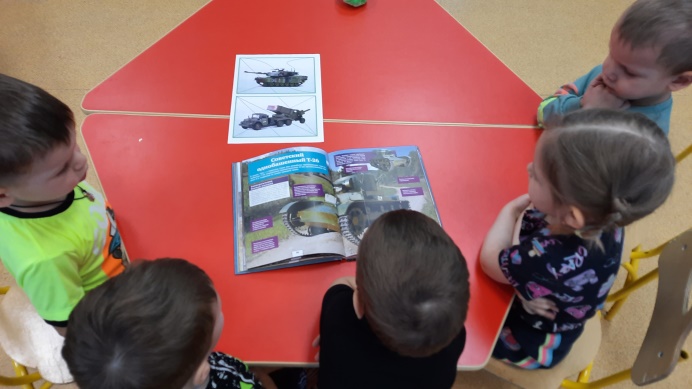 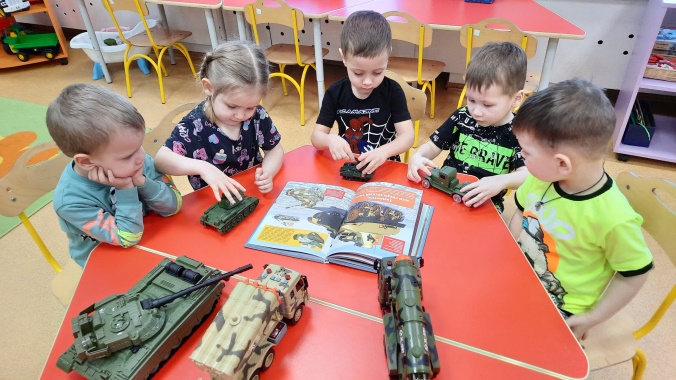 Сюжетно-ролевые игры «Военный госпиталь»
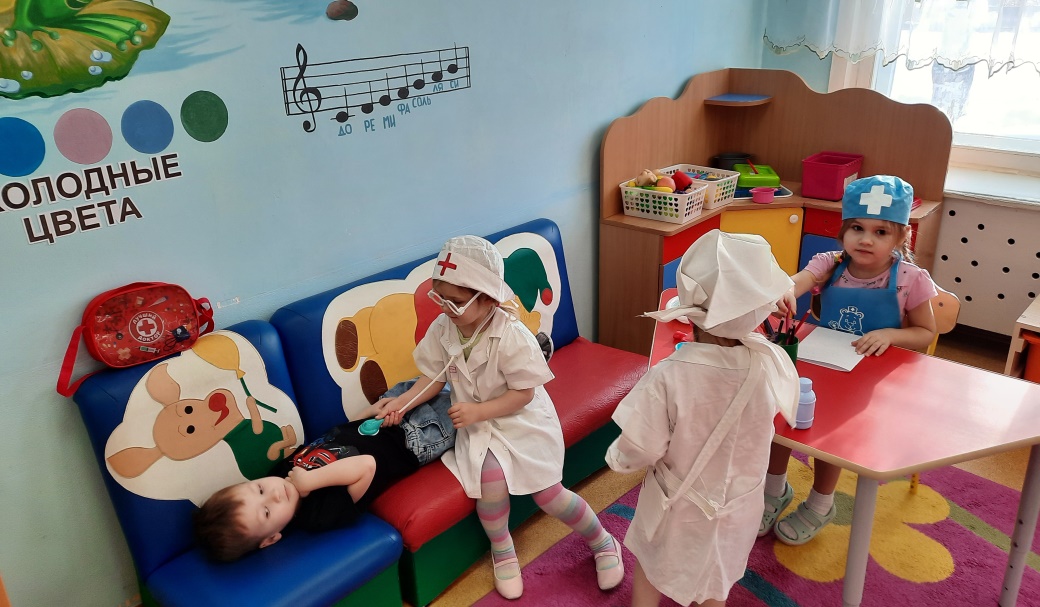 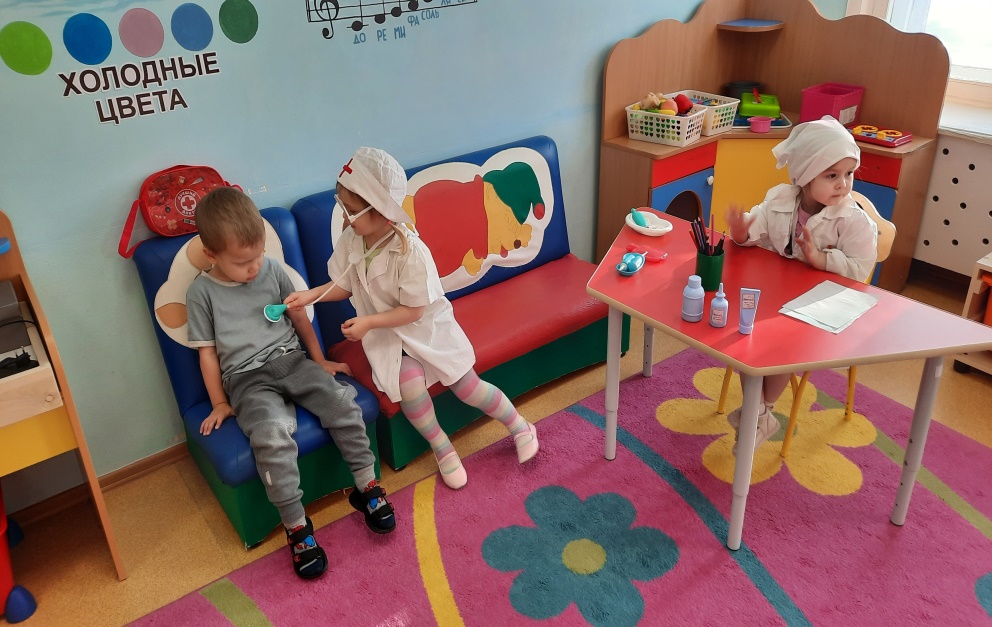 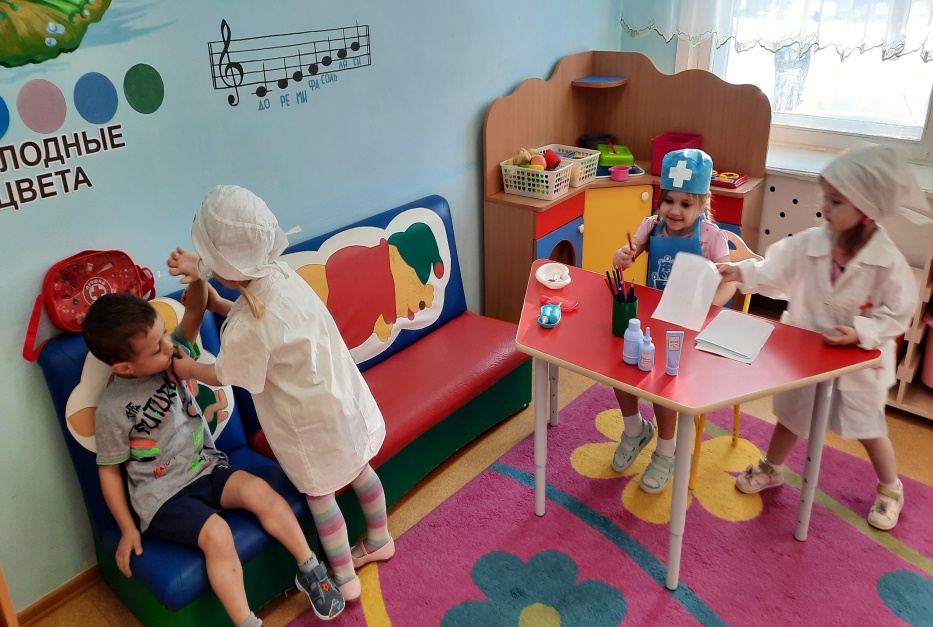 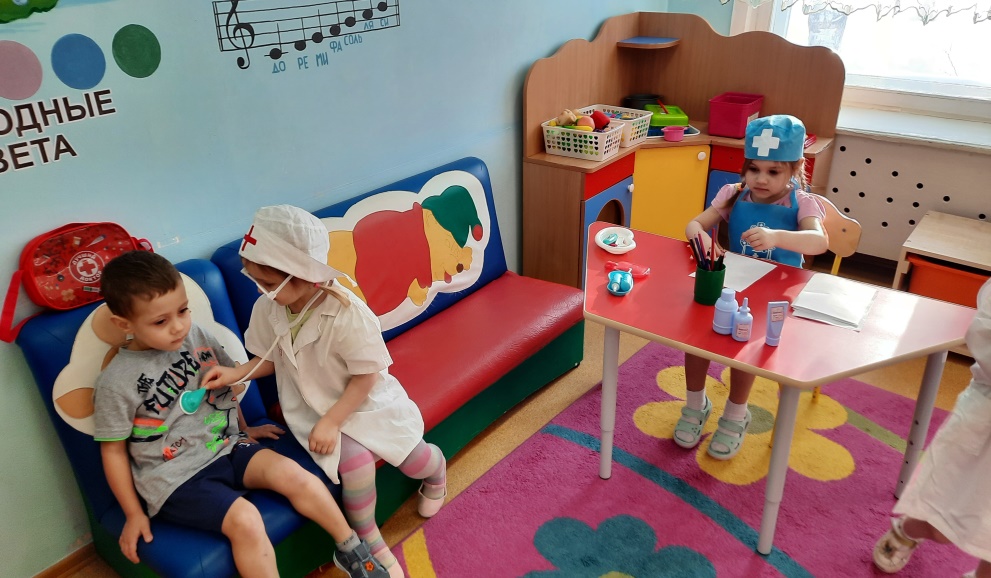 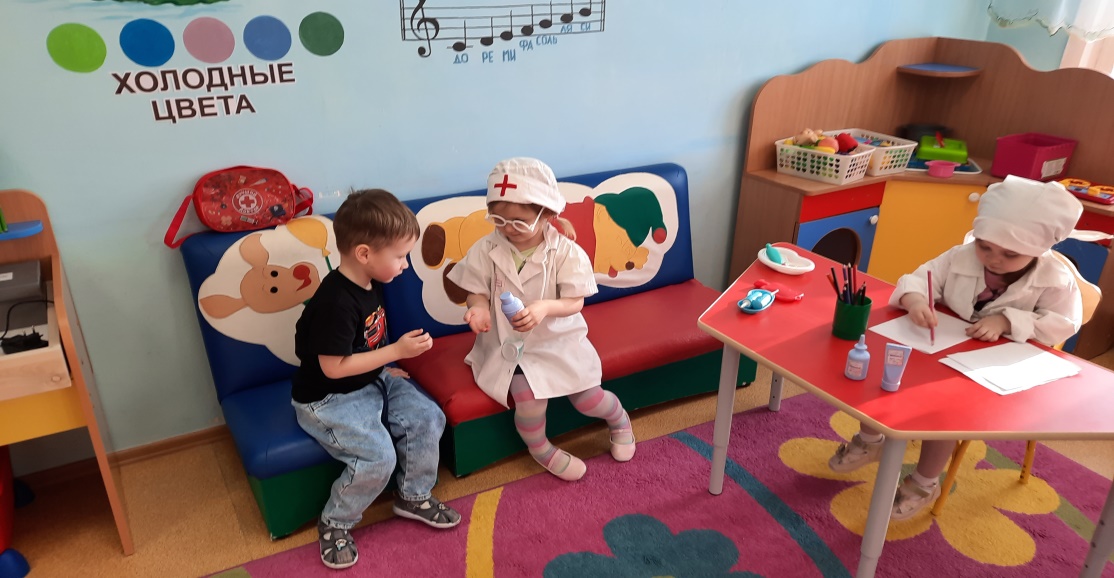 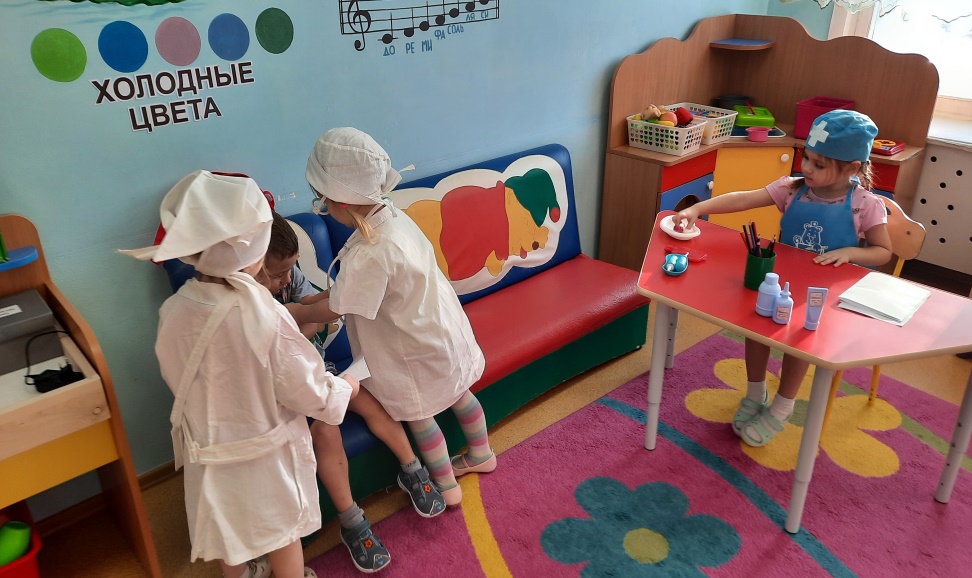 Сюжетно-ролевые игры «Полевая кухня»
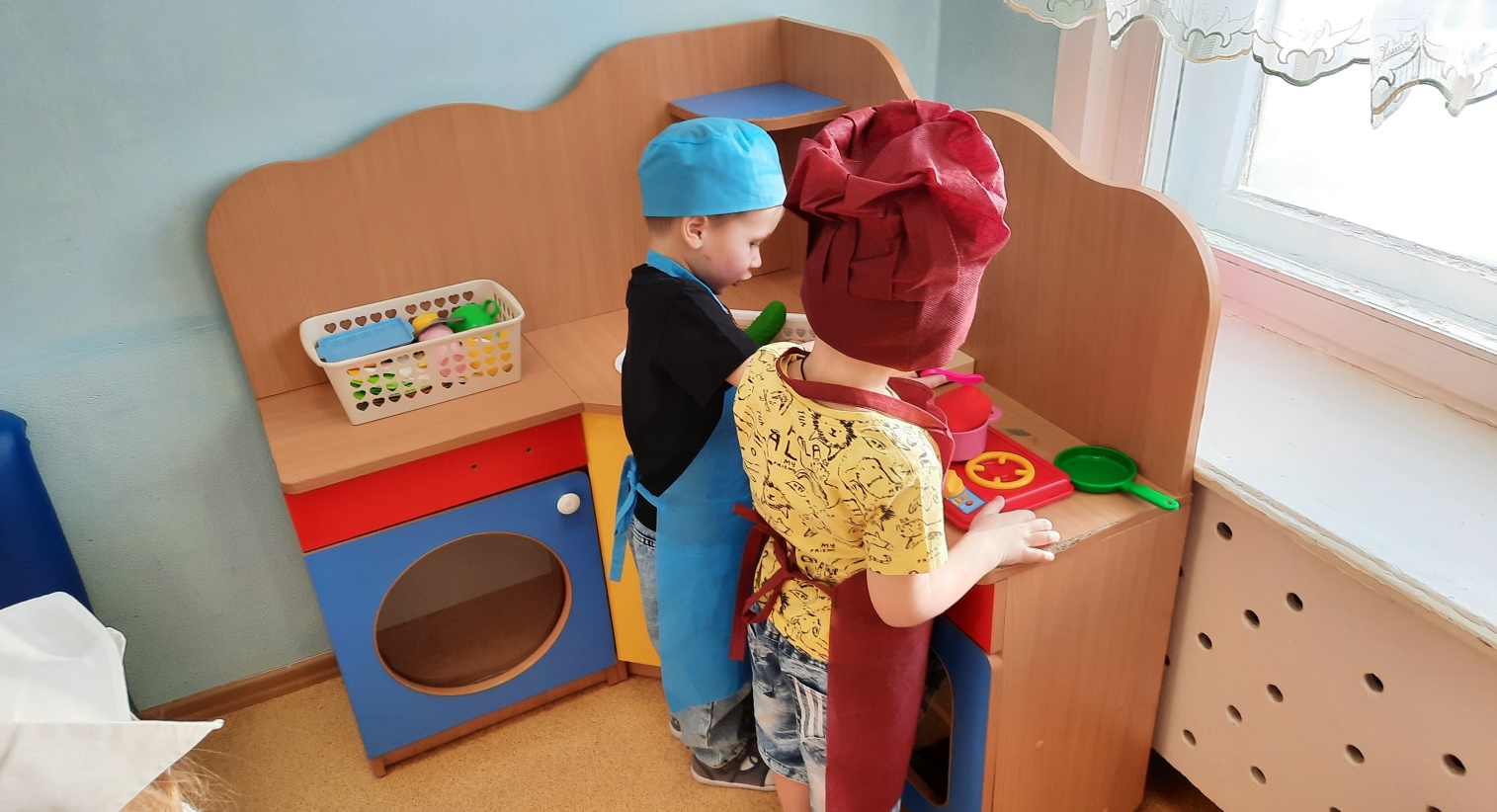 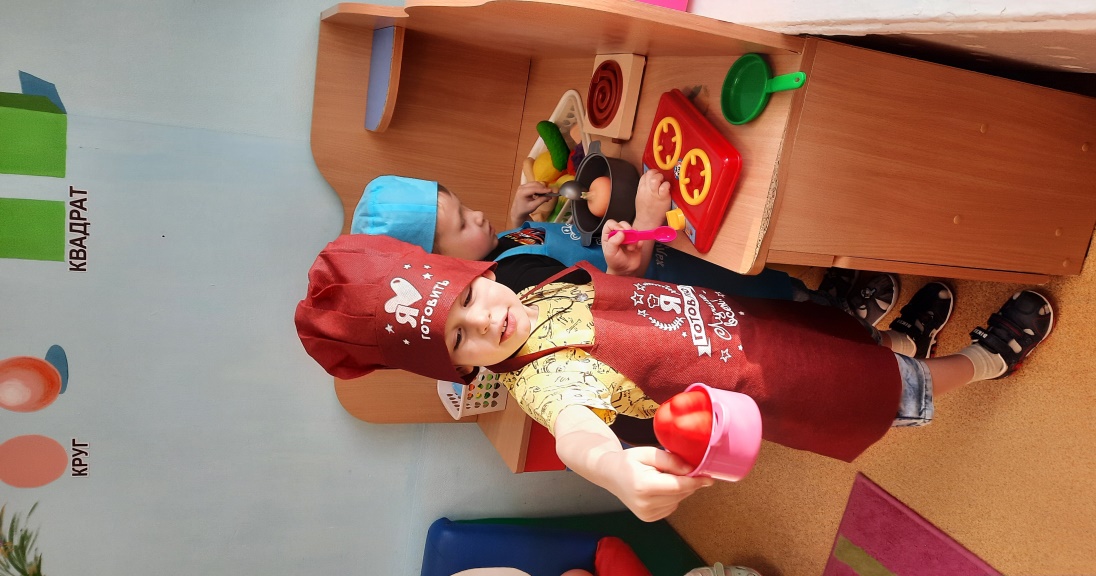 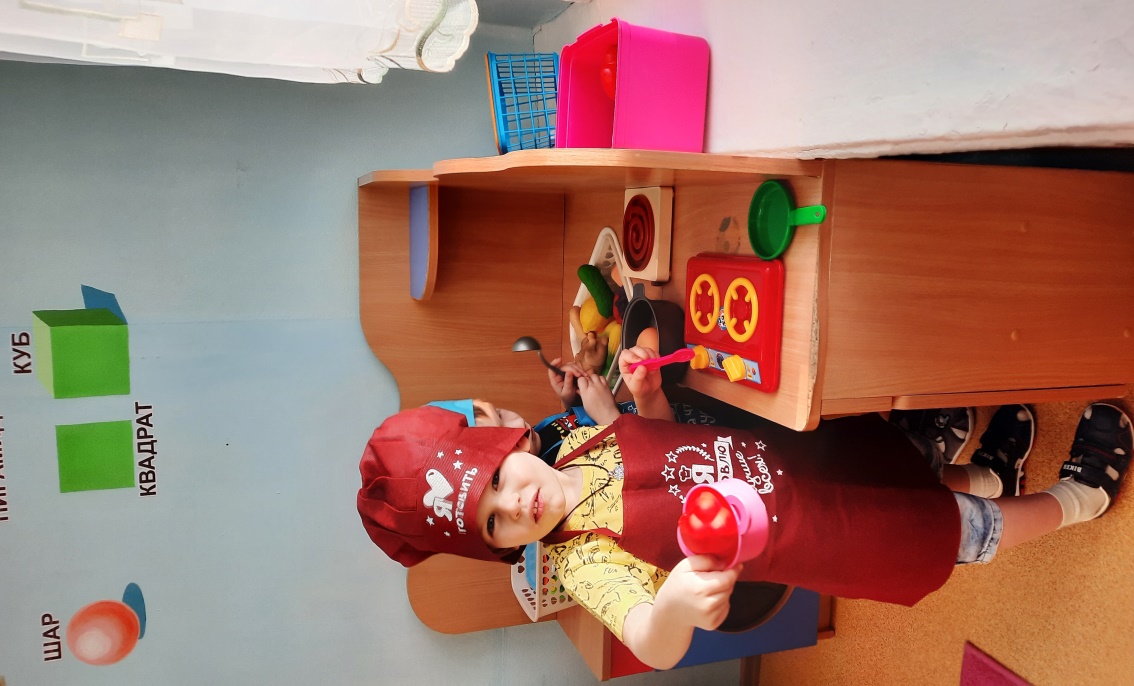 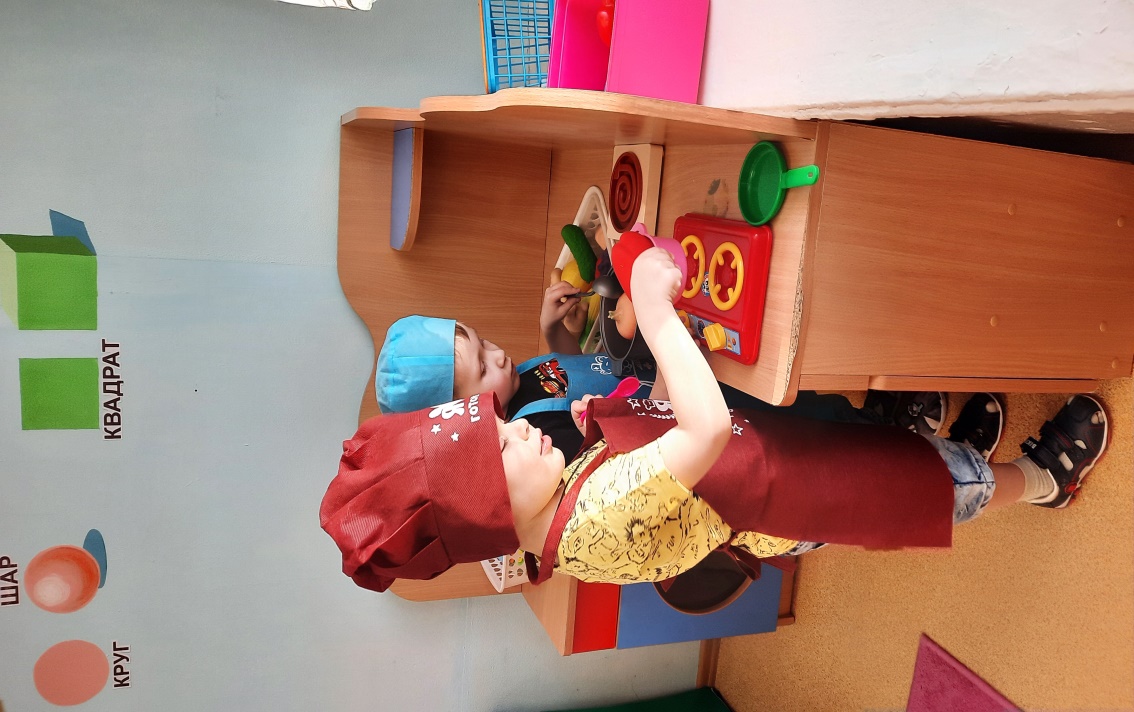 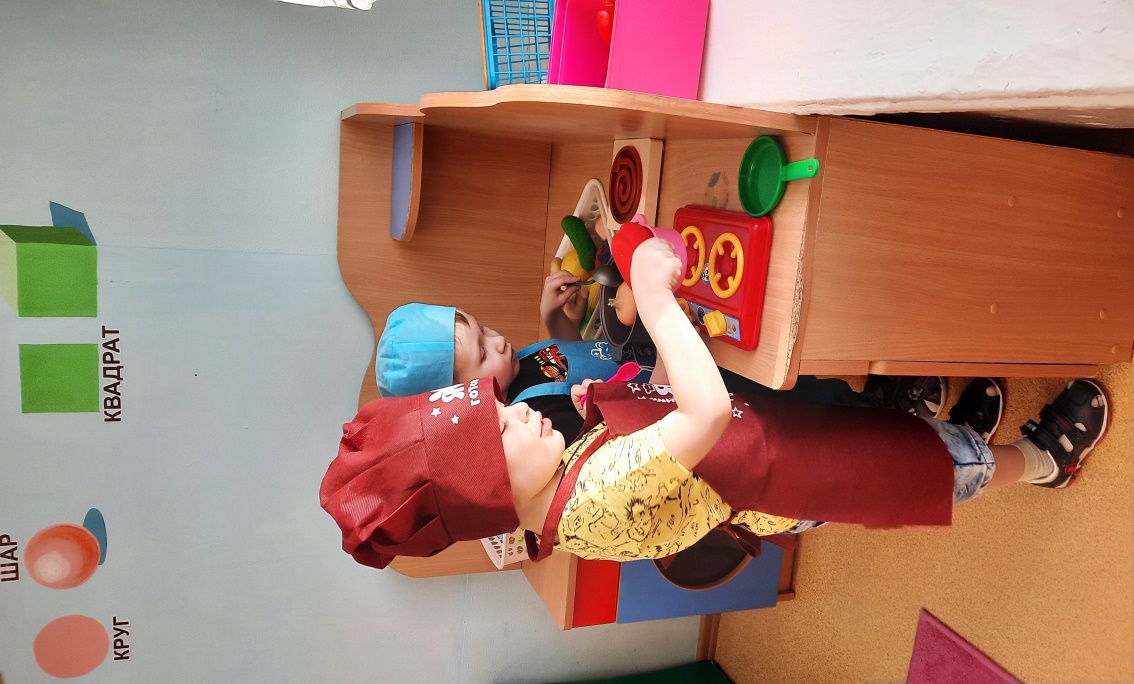 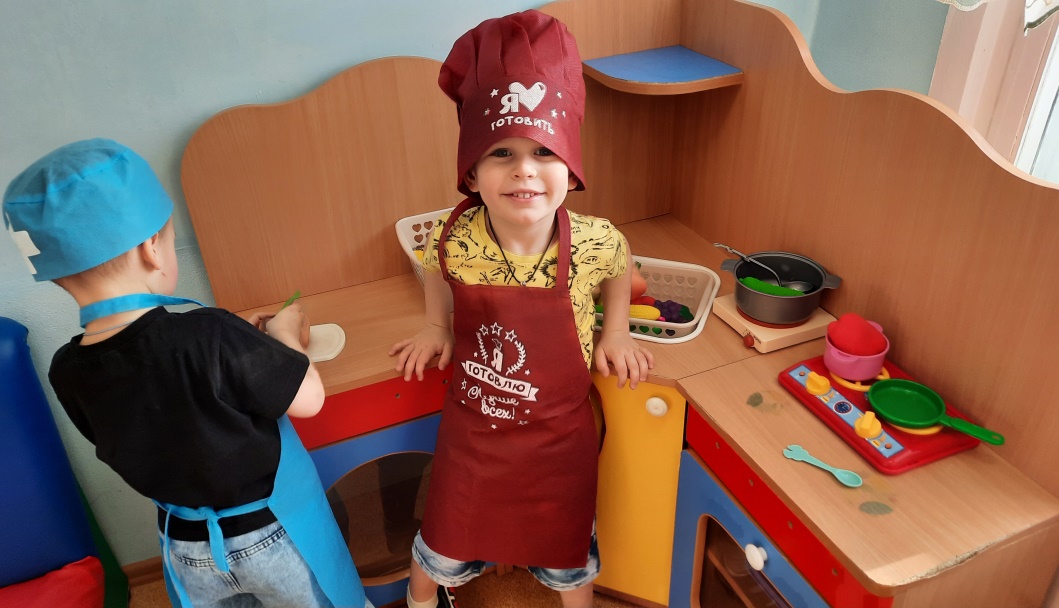 Подвижные игры и физкультурные разминки
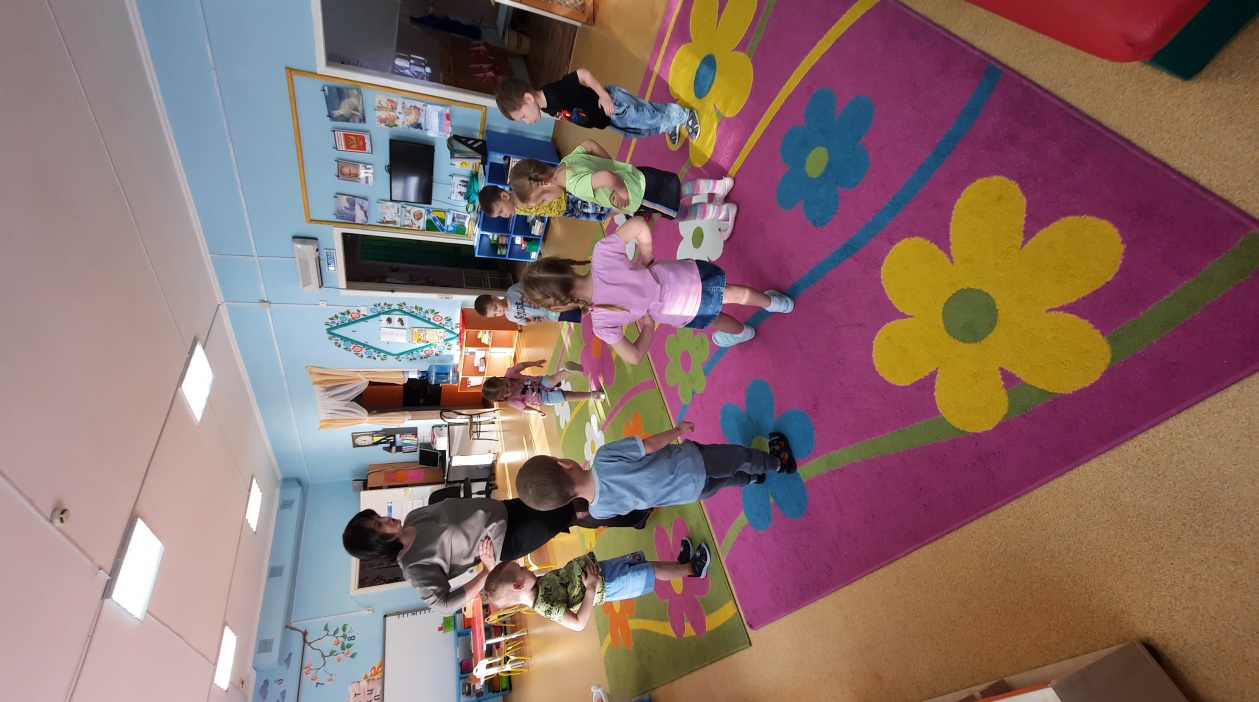 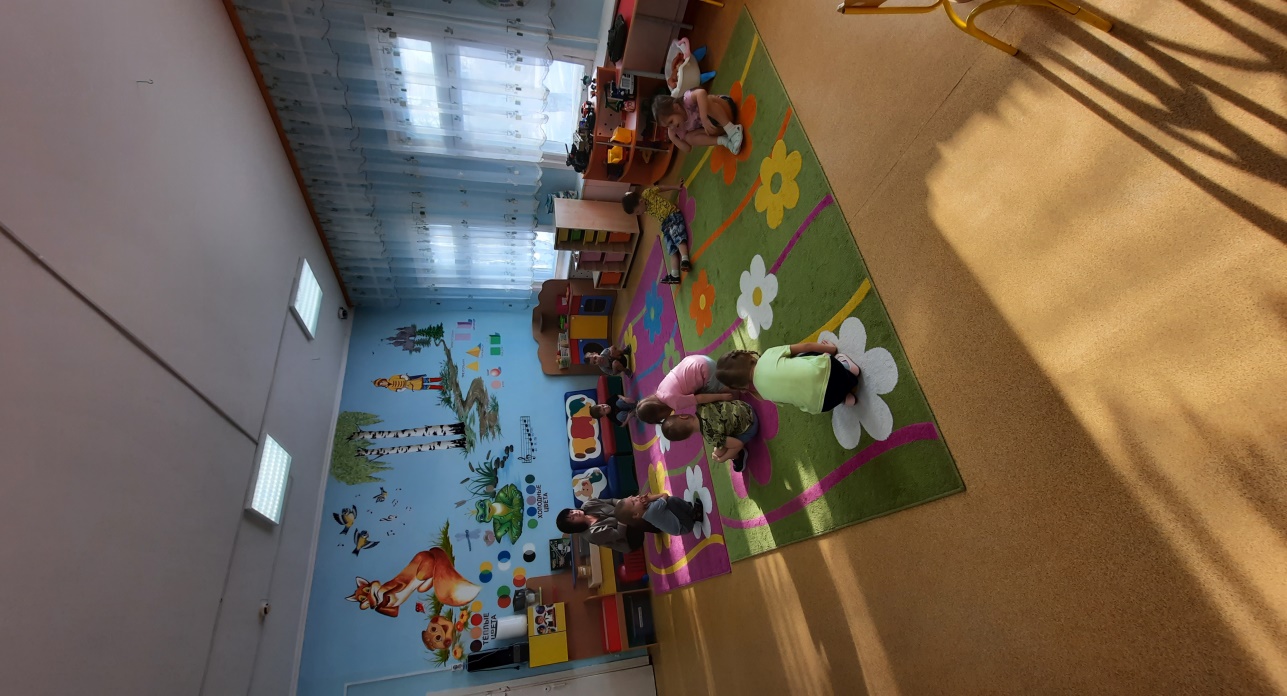 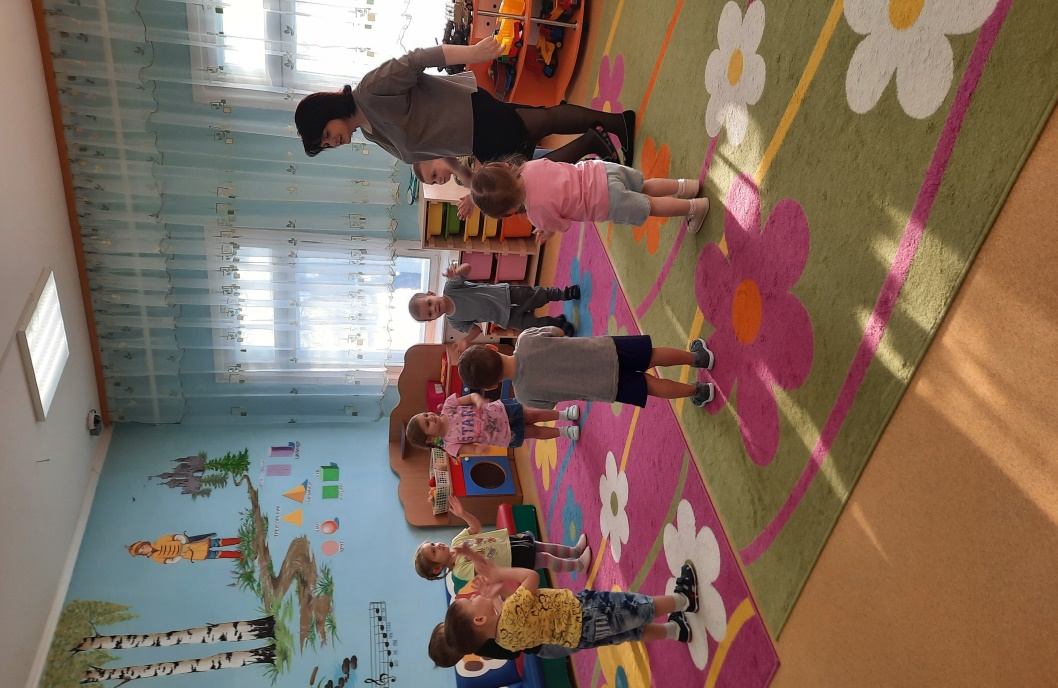 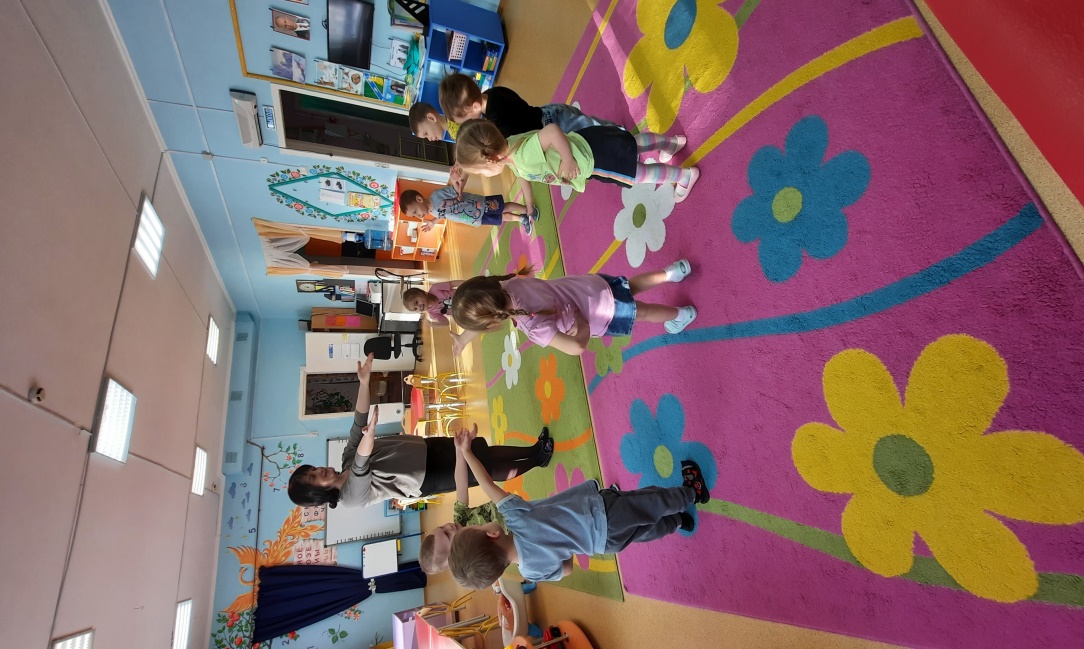 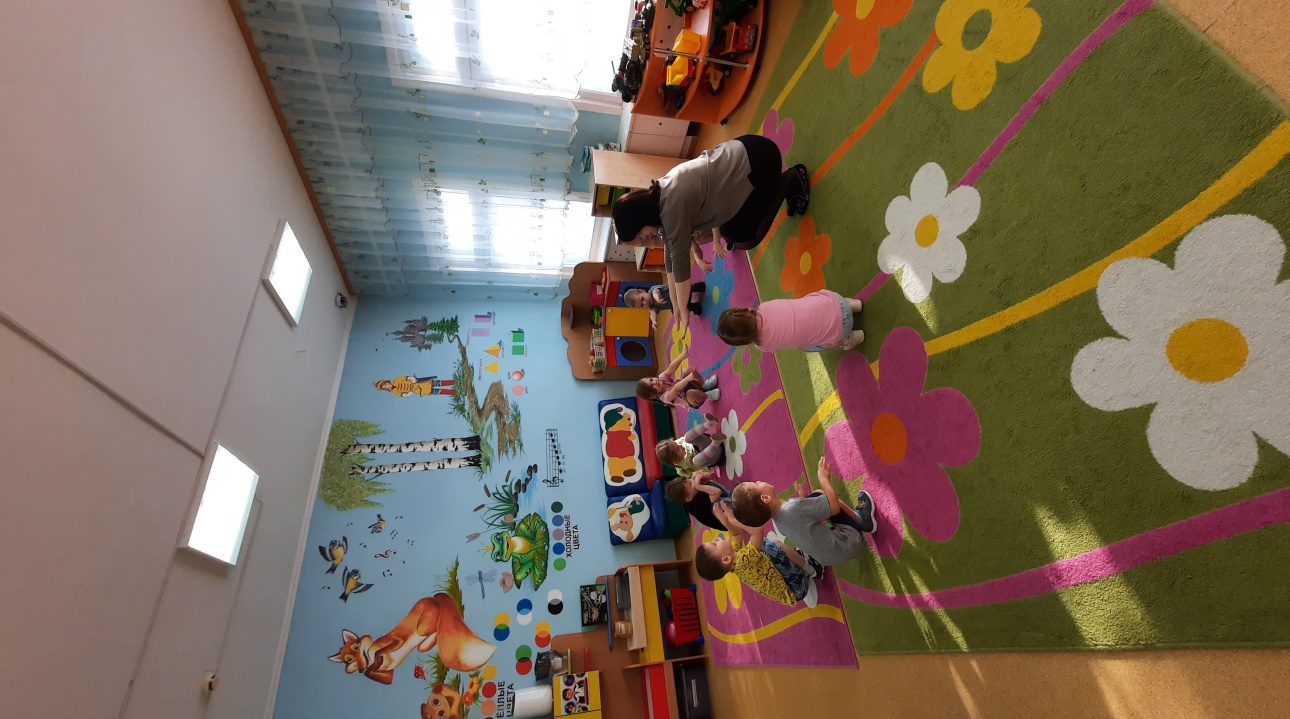 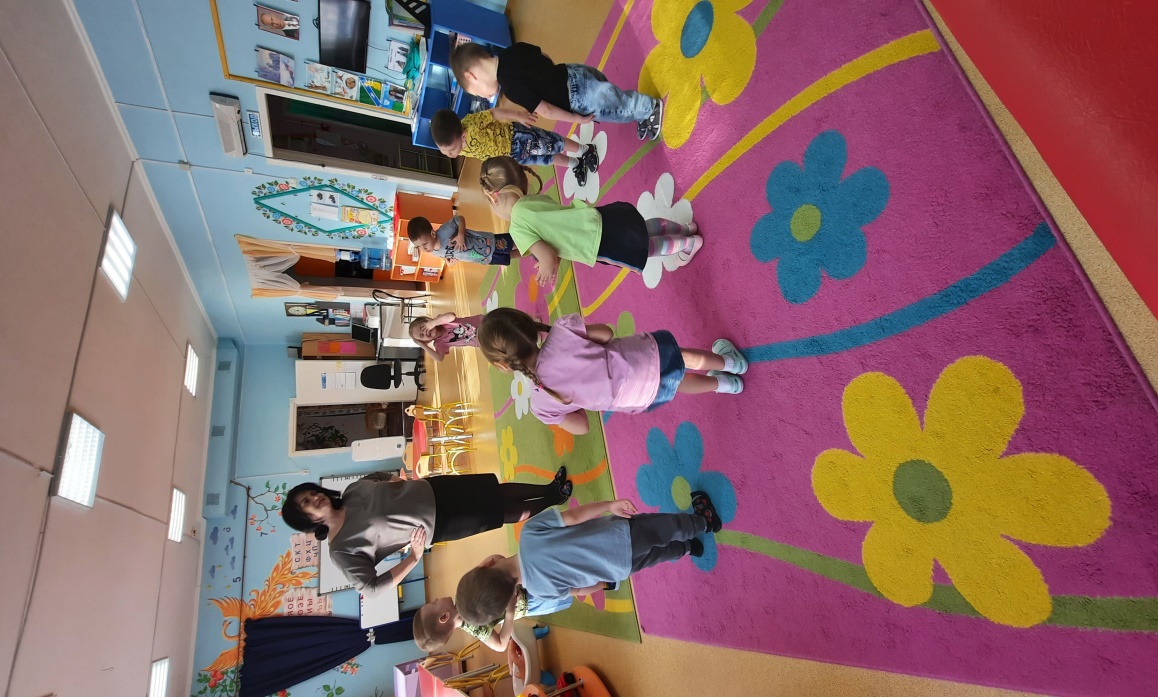 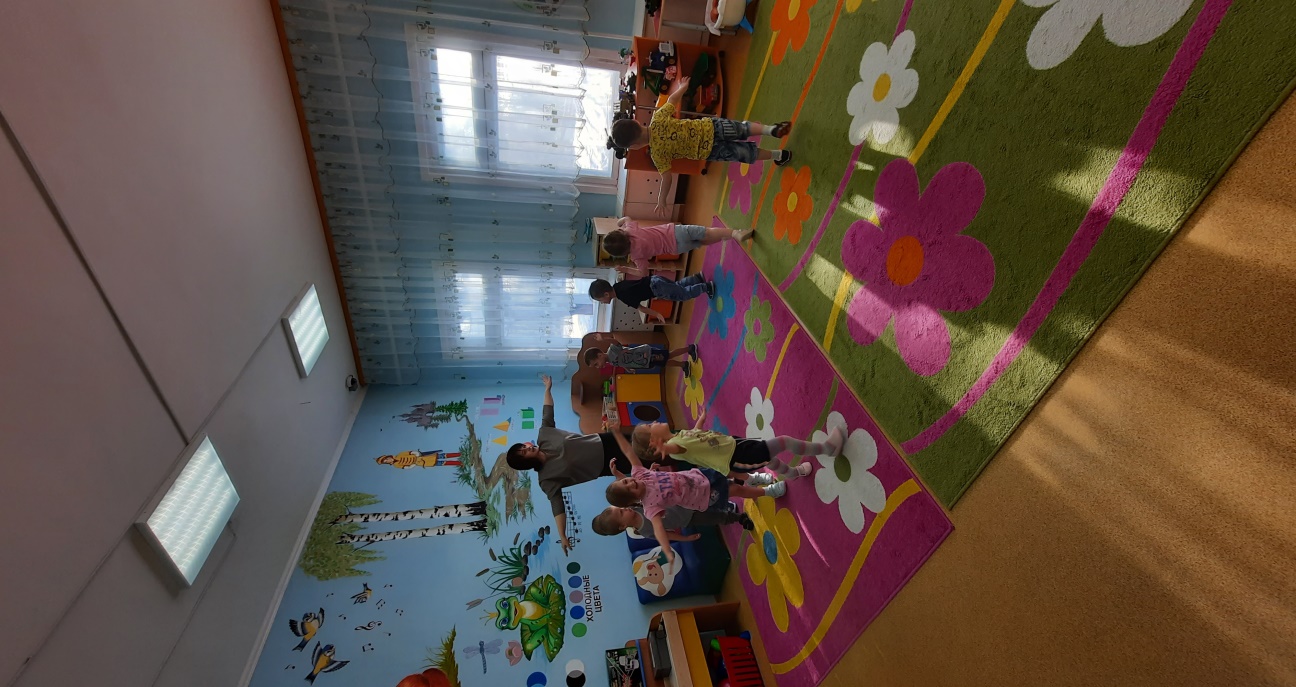 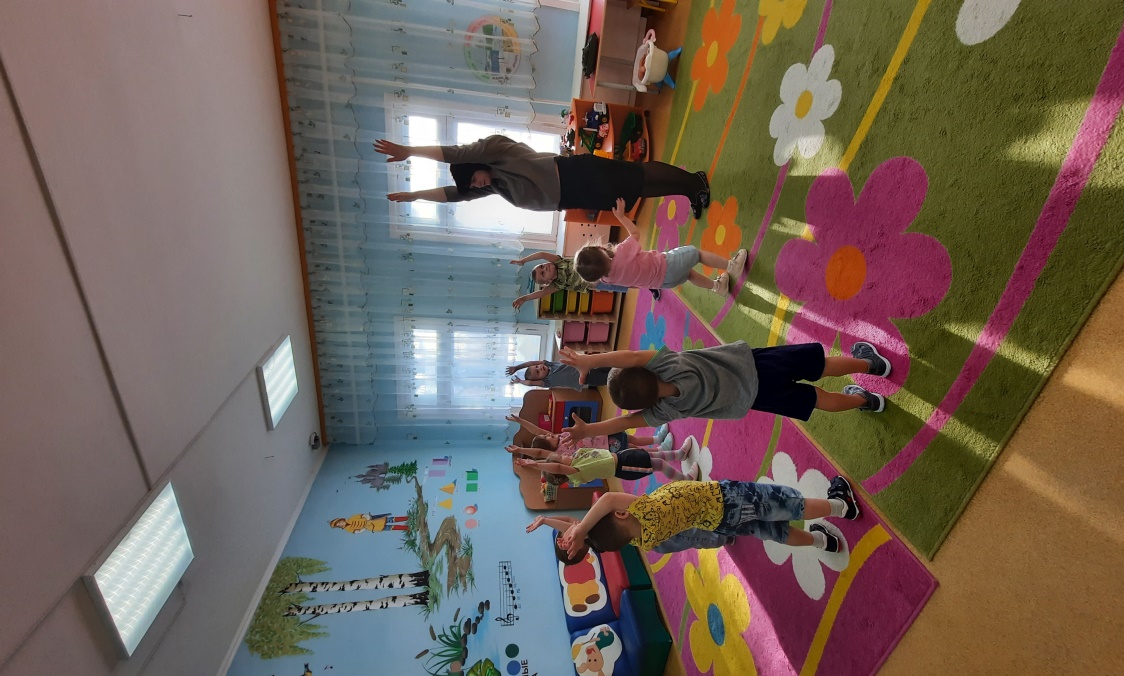 «Мы сильные и ловкие»
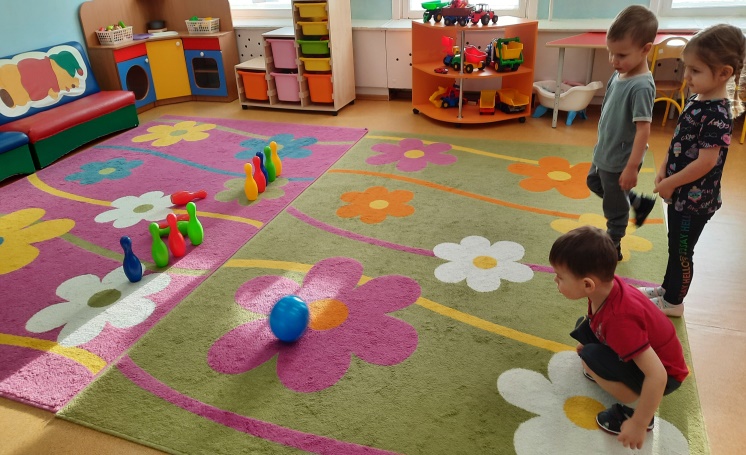 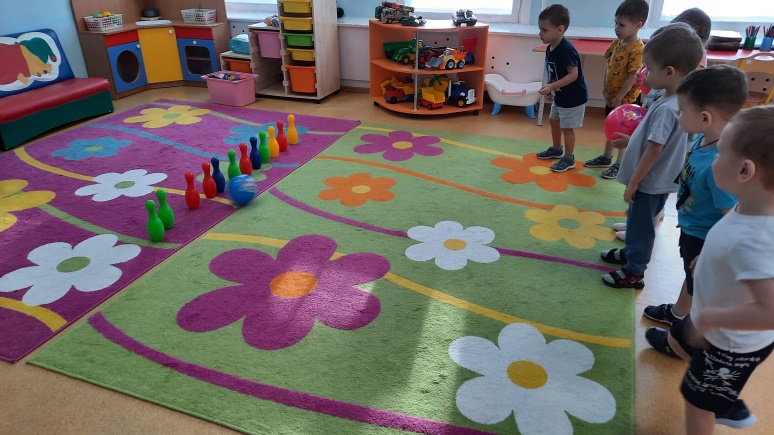 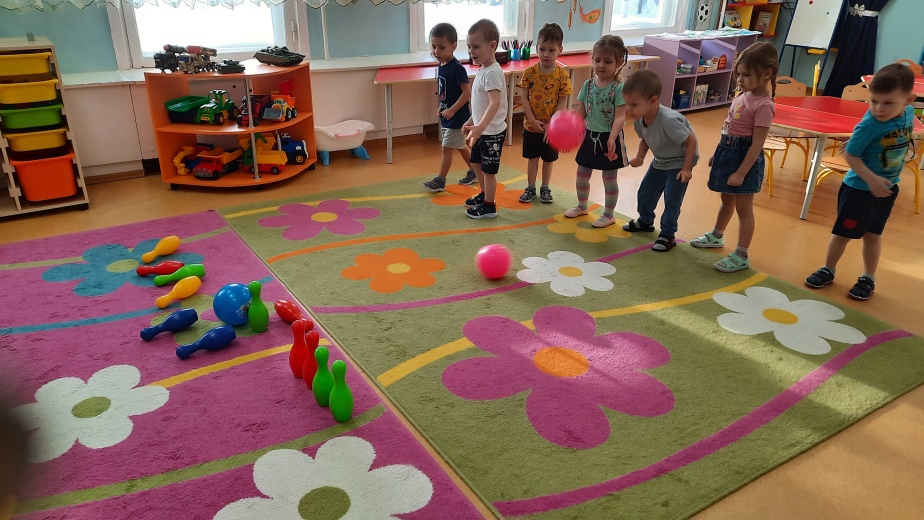 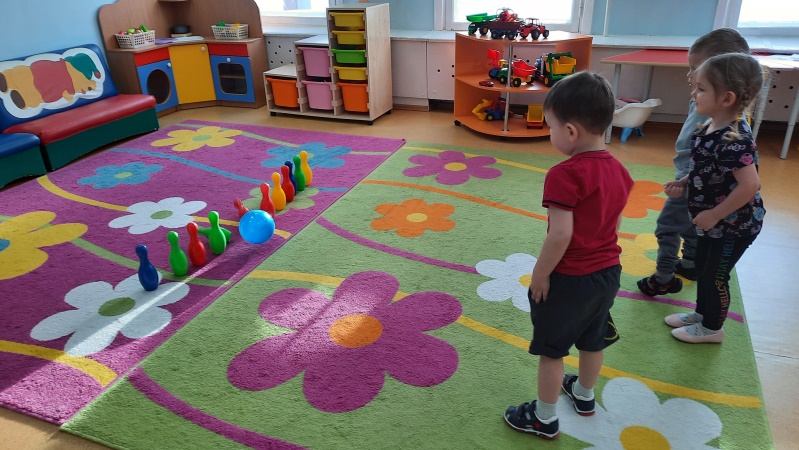 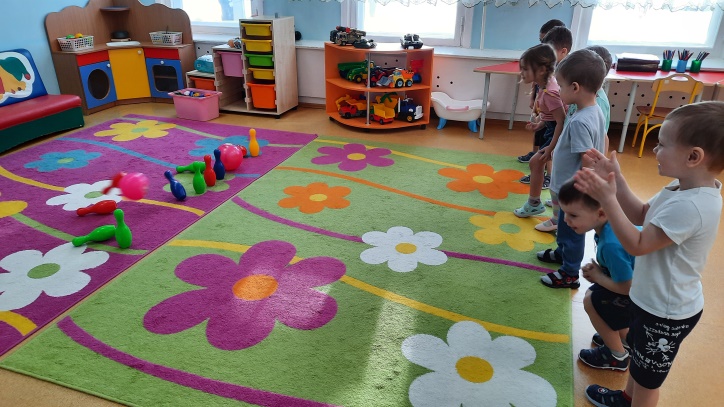 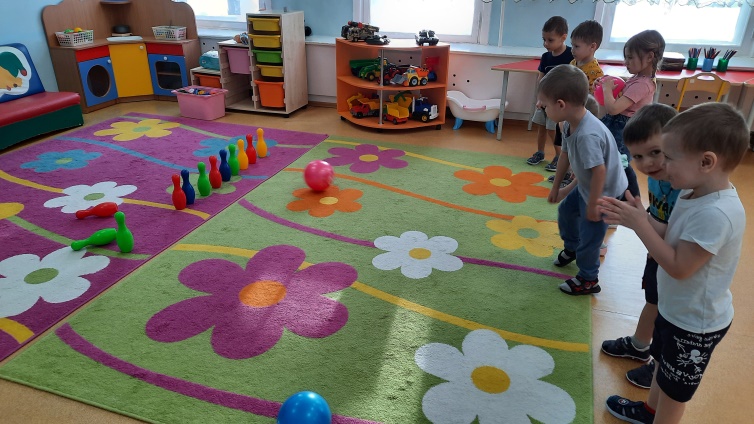 Конструирование «Военная  база»
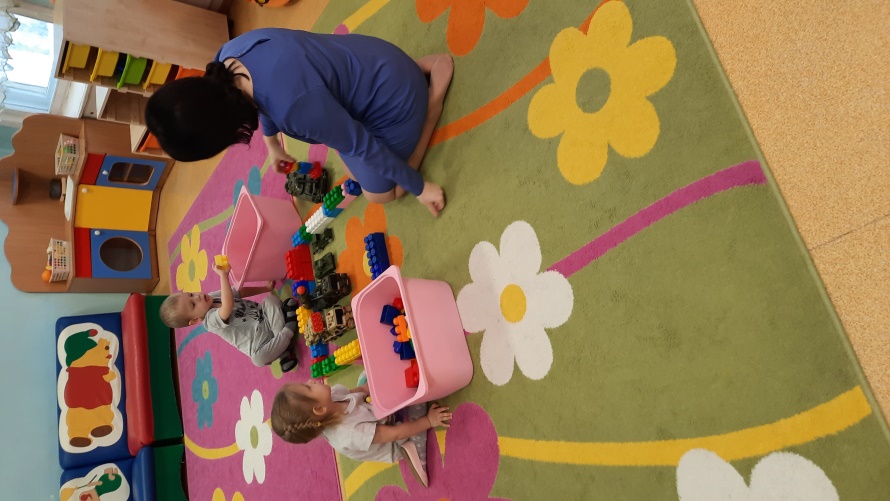 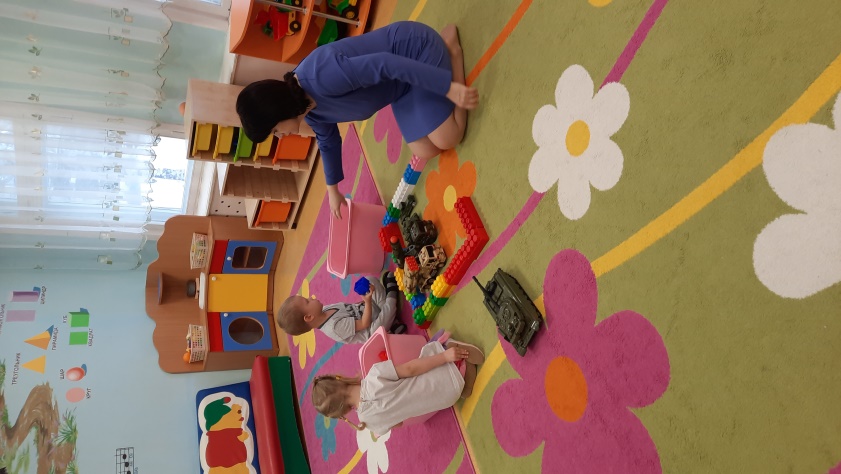 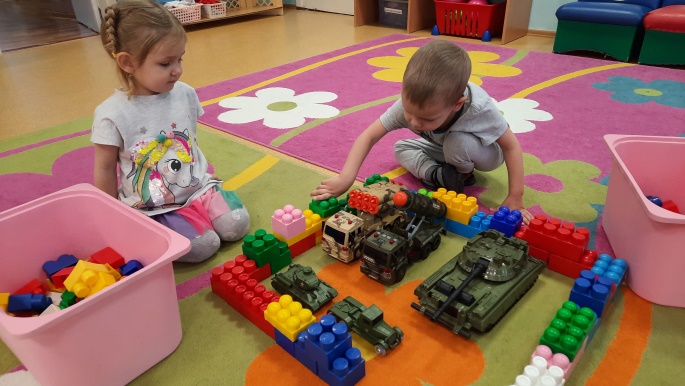 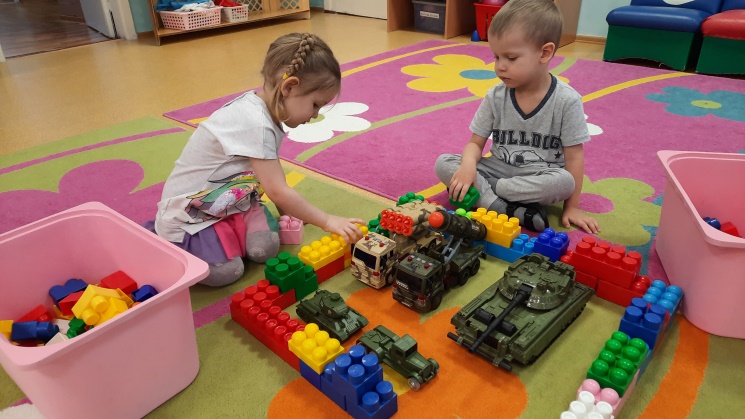 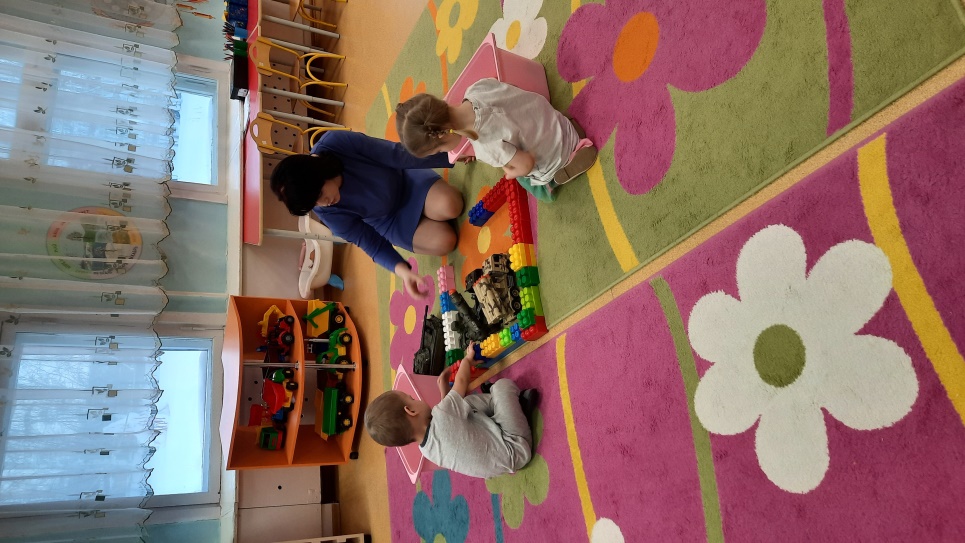 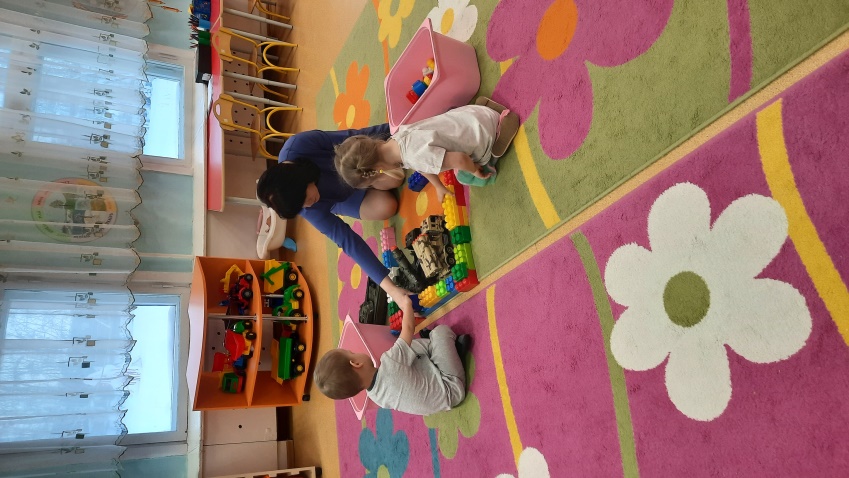 Конструирование «Военная  база»
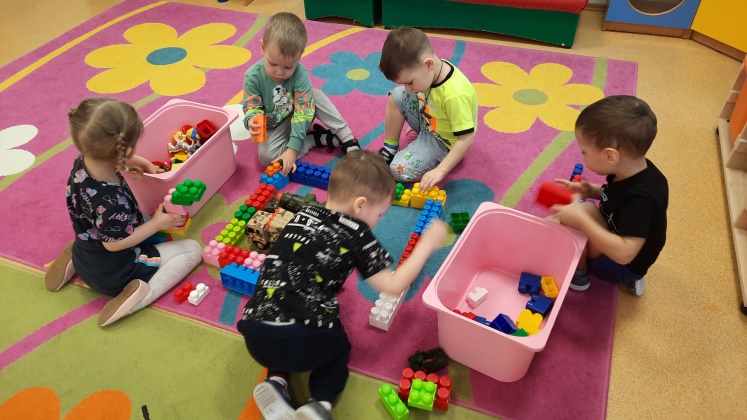 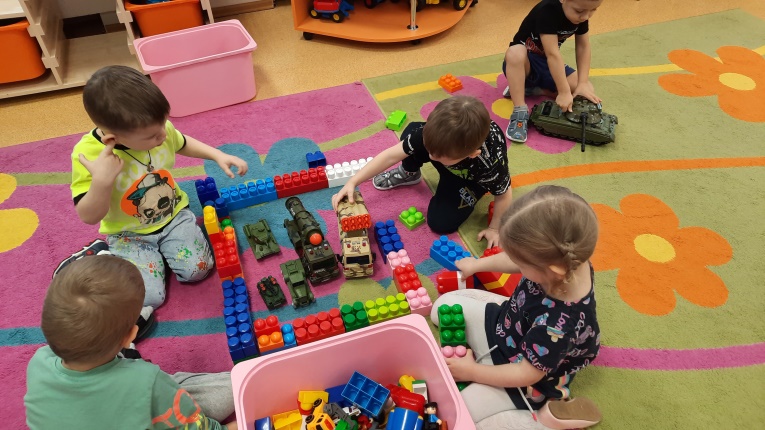 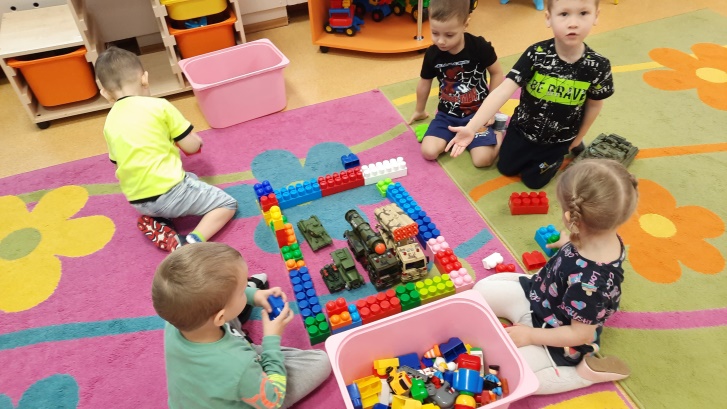 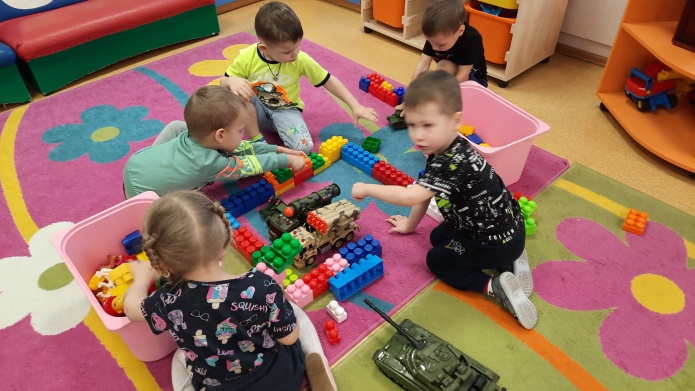 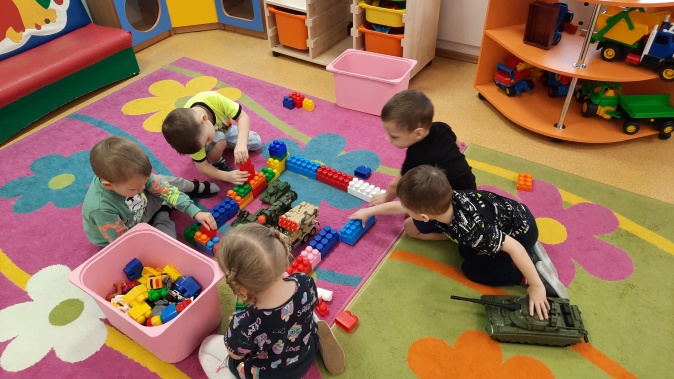 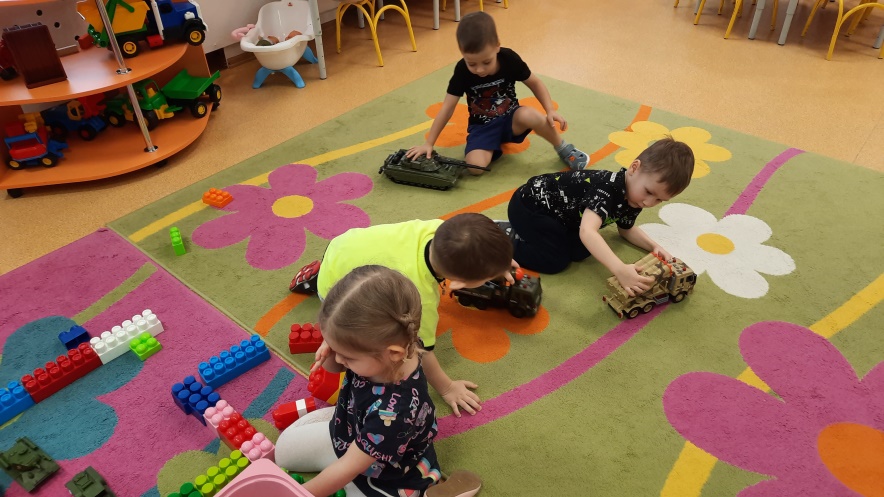 Презентация «Первые богатыри на Руси»
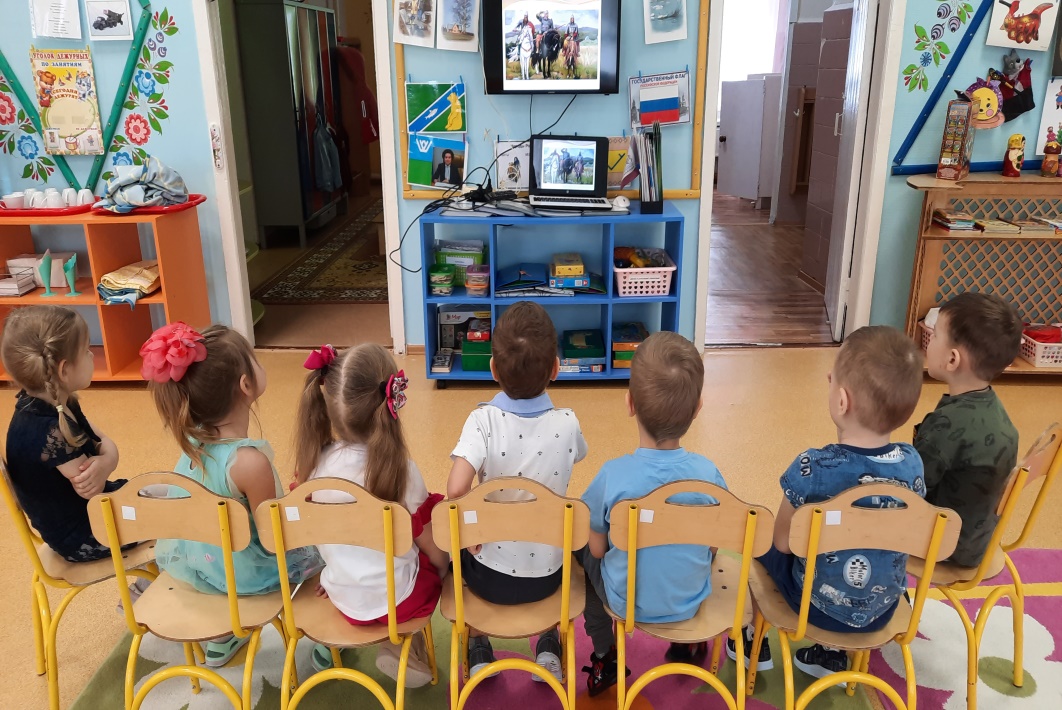 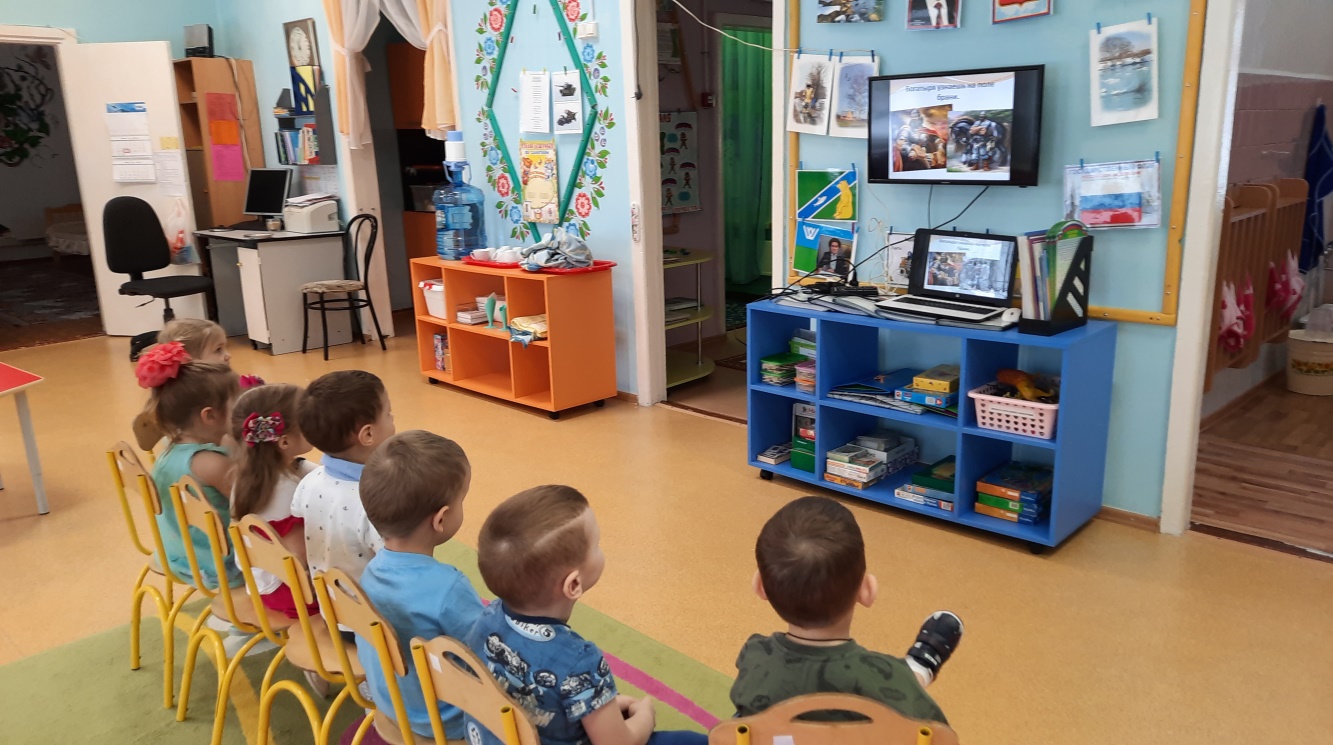 Вечерняя тает заря,Клубятся над степью тучи.Три сказочных богатыряКоней оседлали могучих.От силы жестокой вражьейНарод берегут ониИ грозно стоят на стражеНашей родной земли!
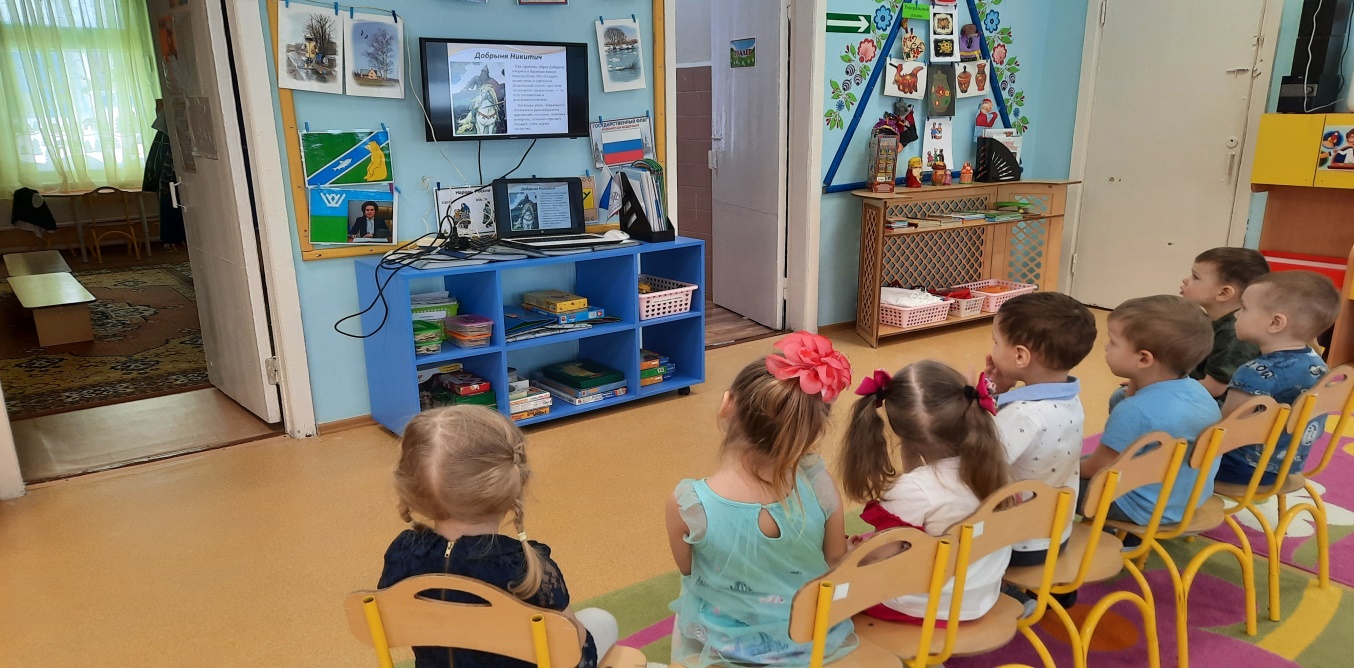 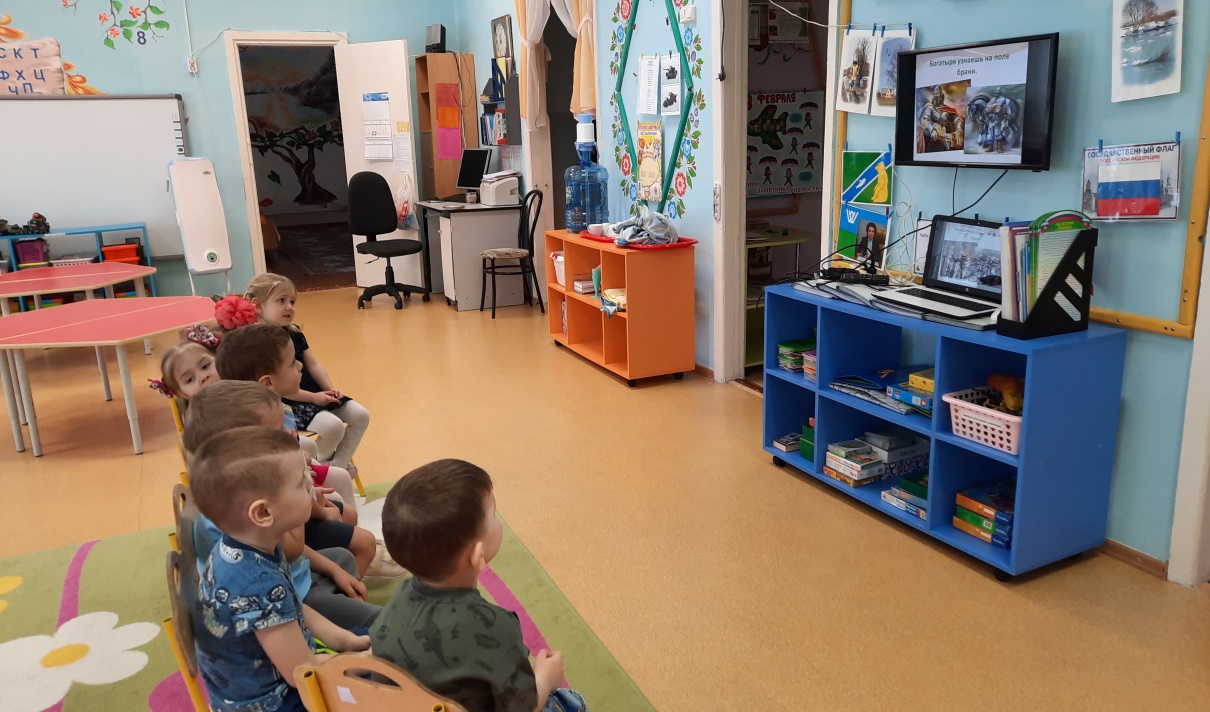 Экспериментирование  «Морской бой»
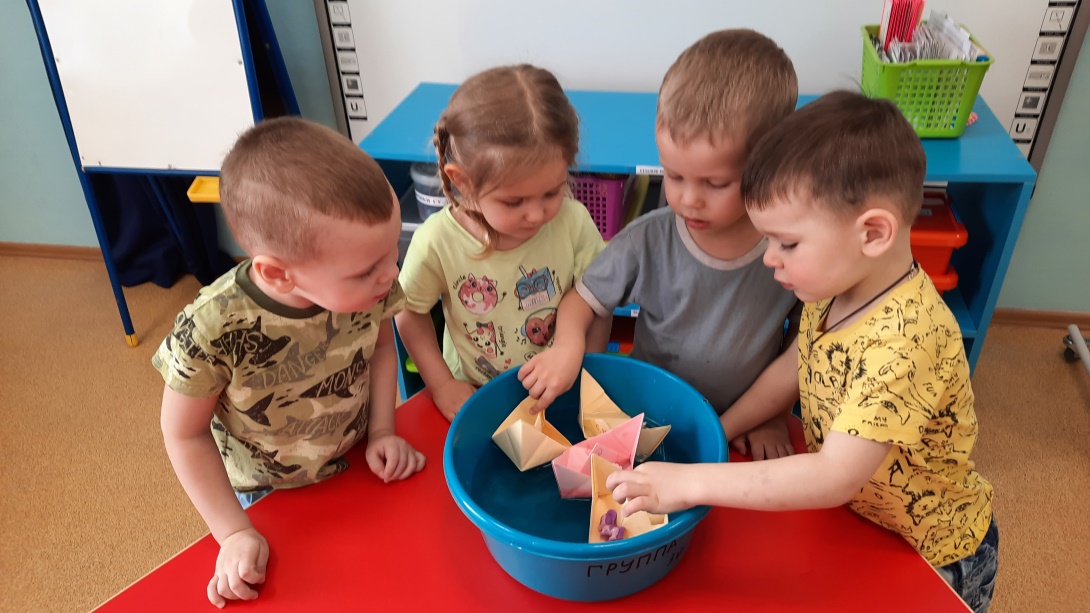 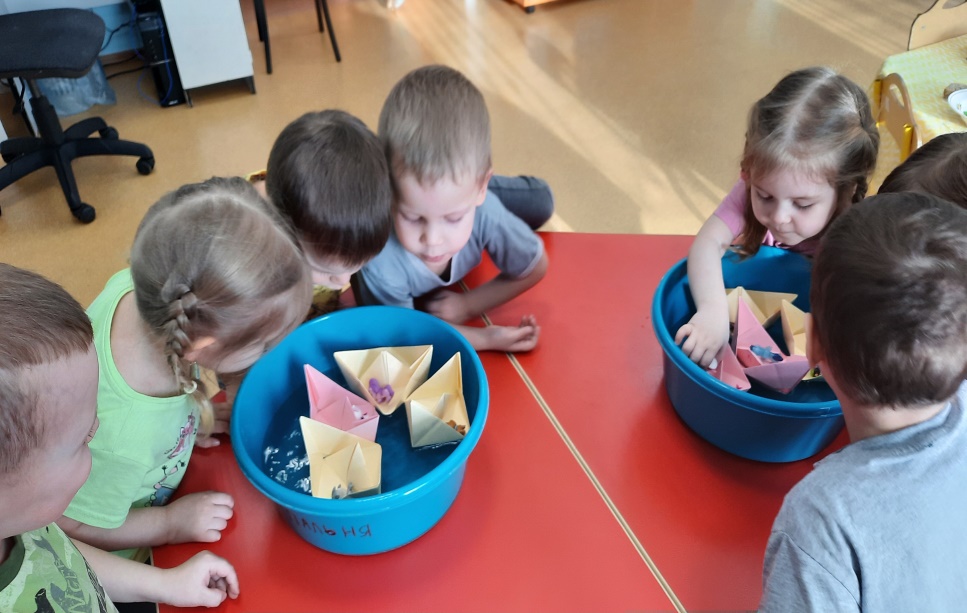 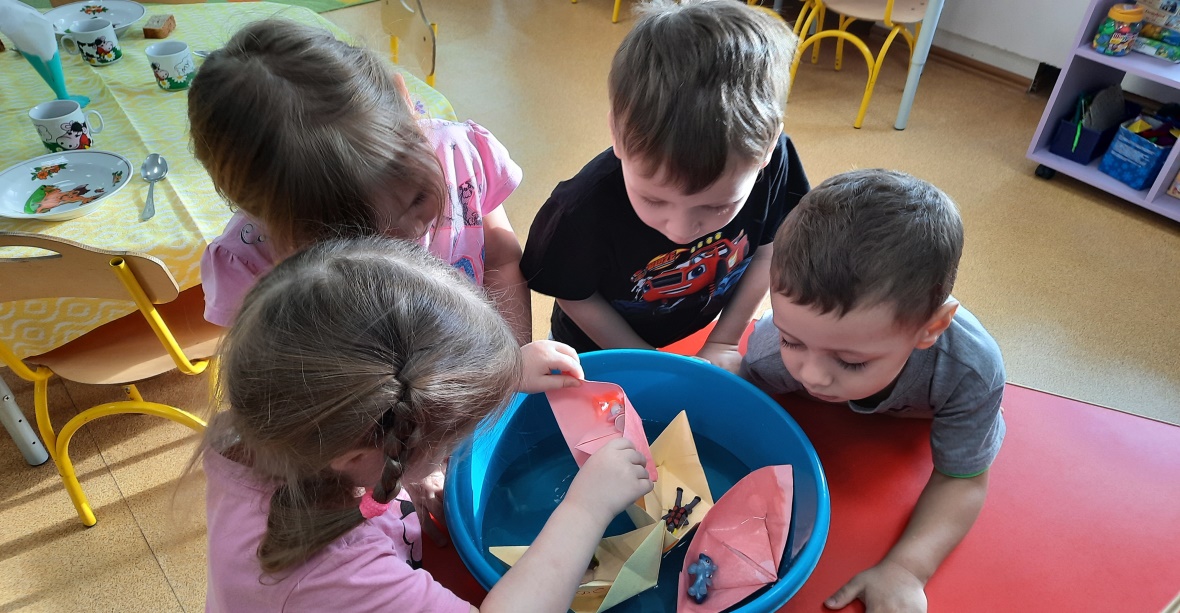 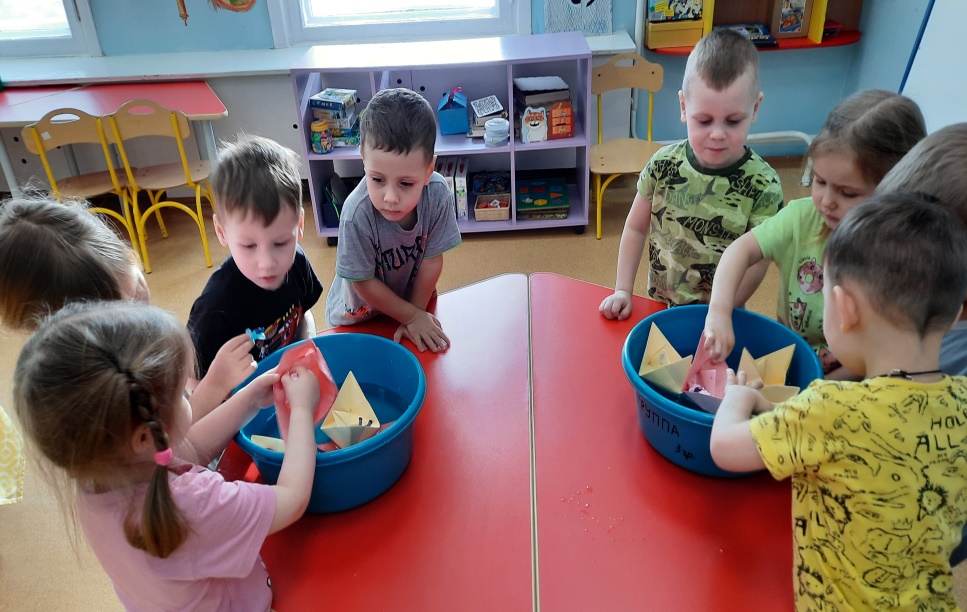 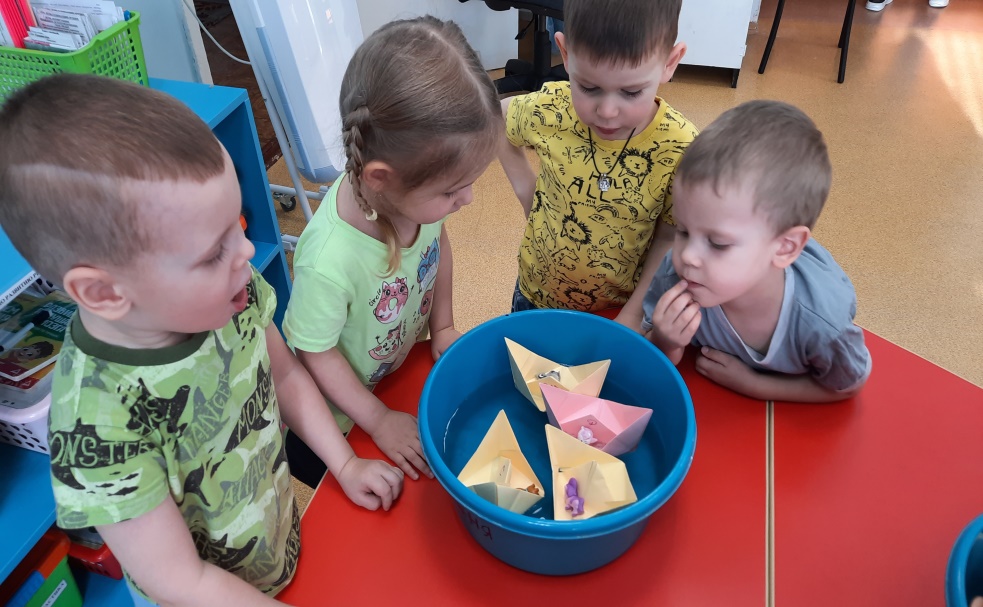 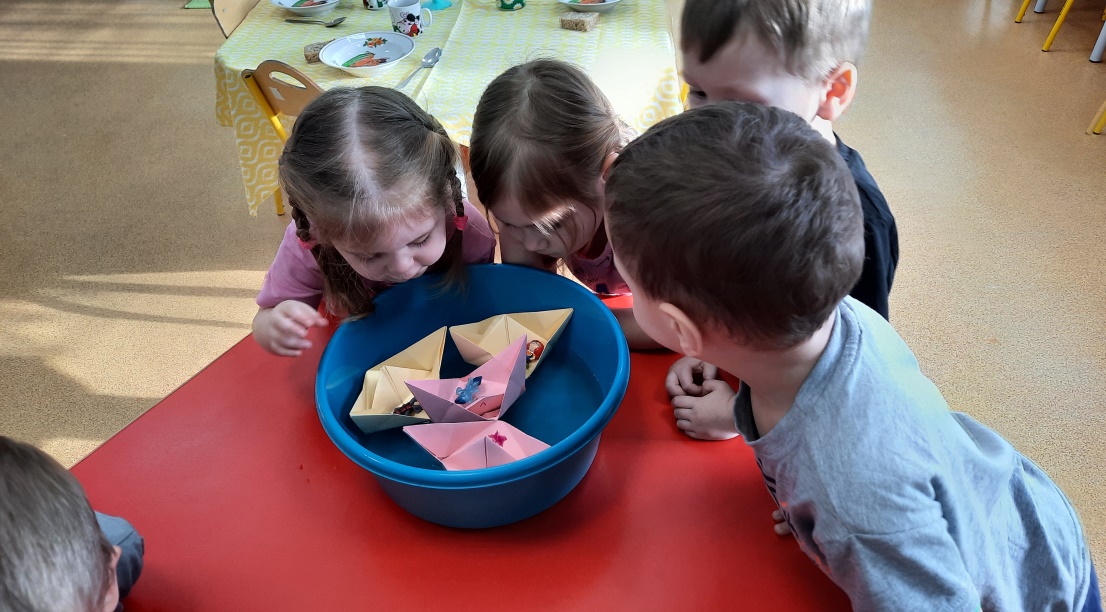 Настольные и дидактические игры
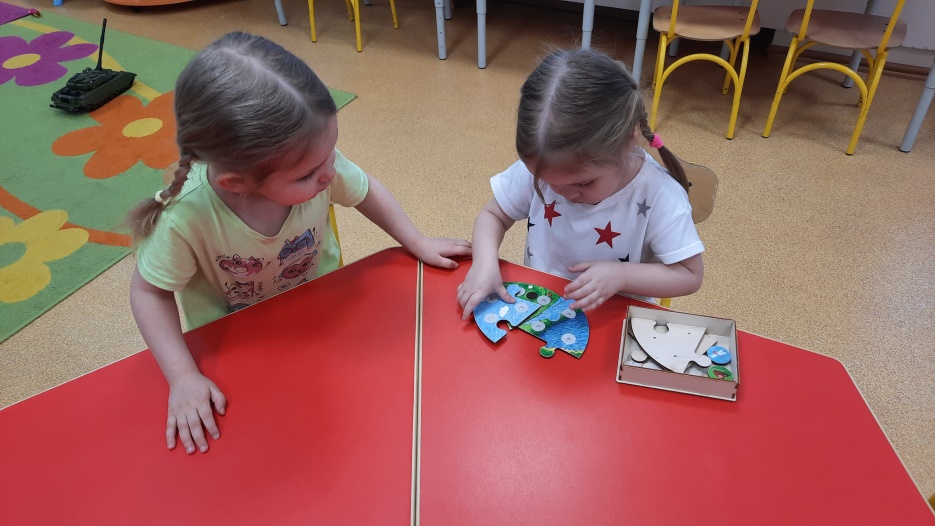 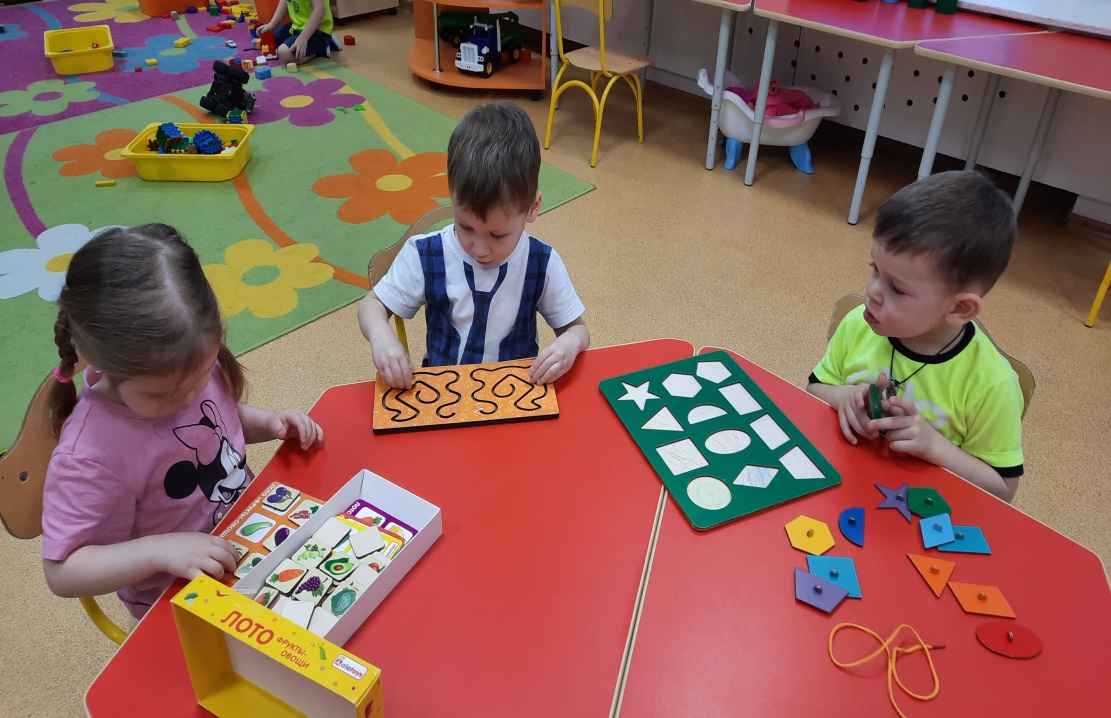 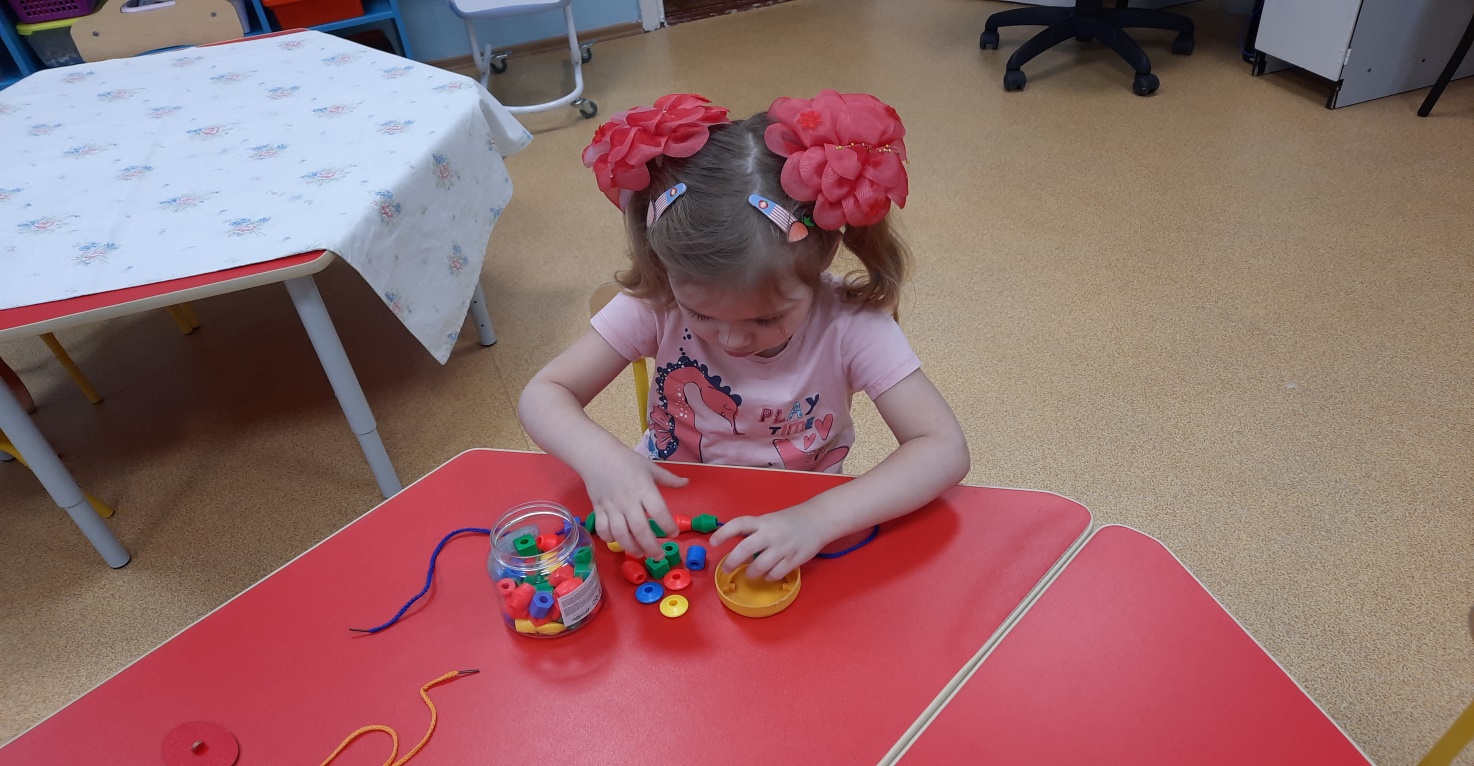 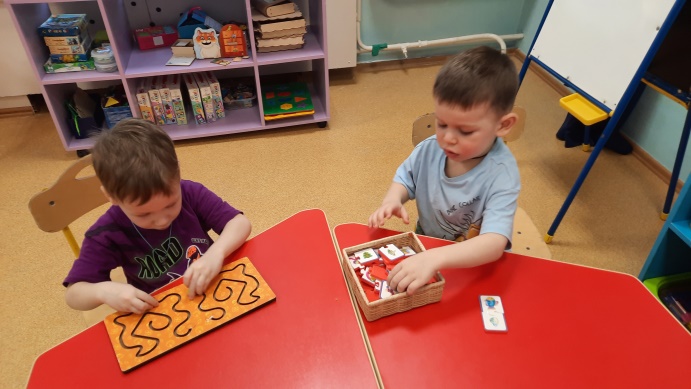 Конкурс чтецов, посвященный Дню Защитника Отечества
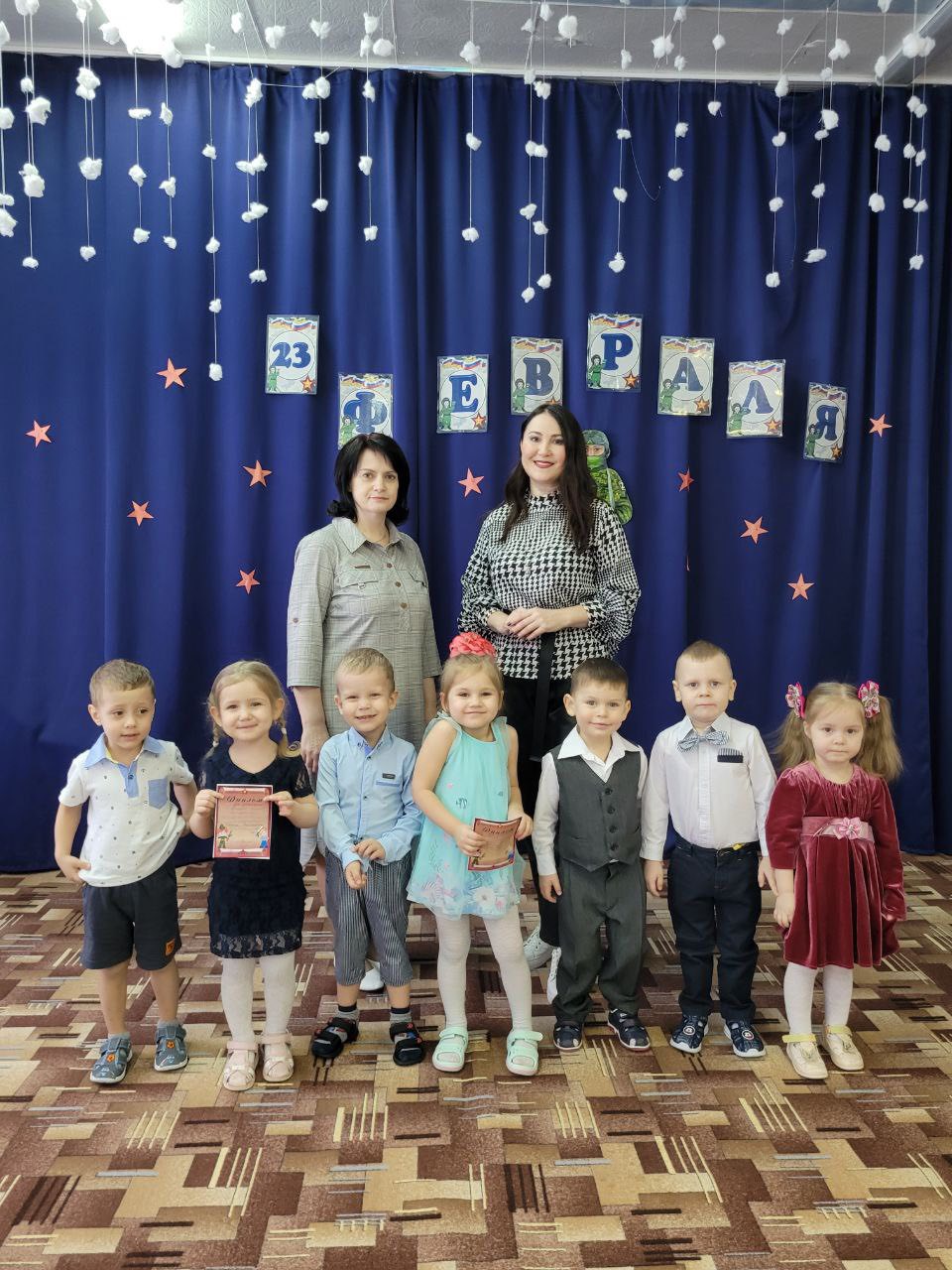 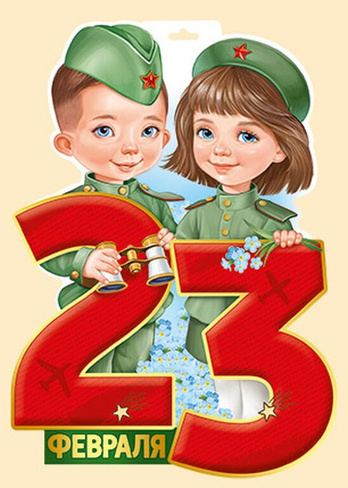 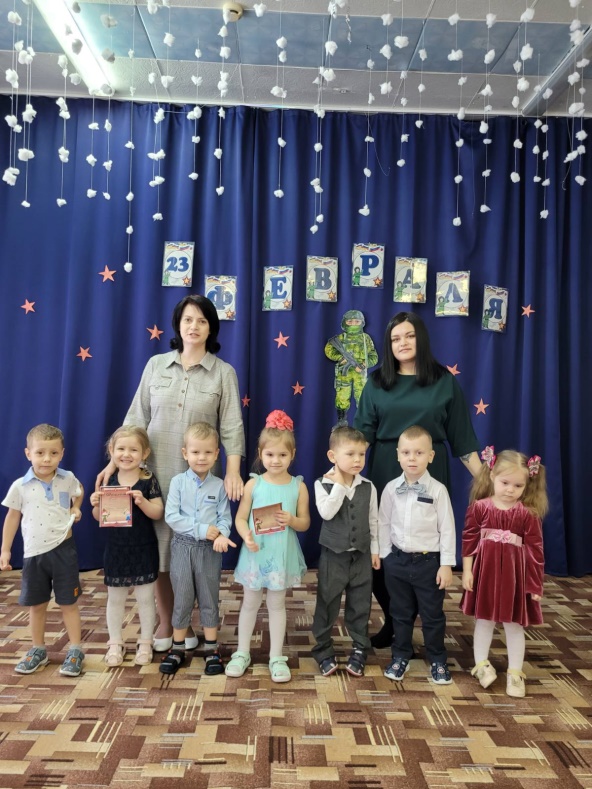 Поздравление наших юных будущих Защитников Отечества
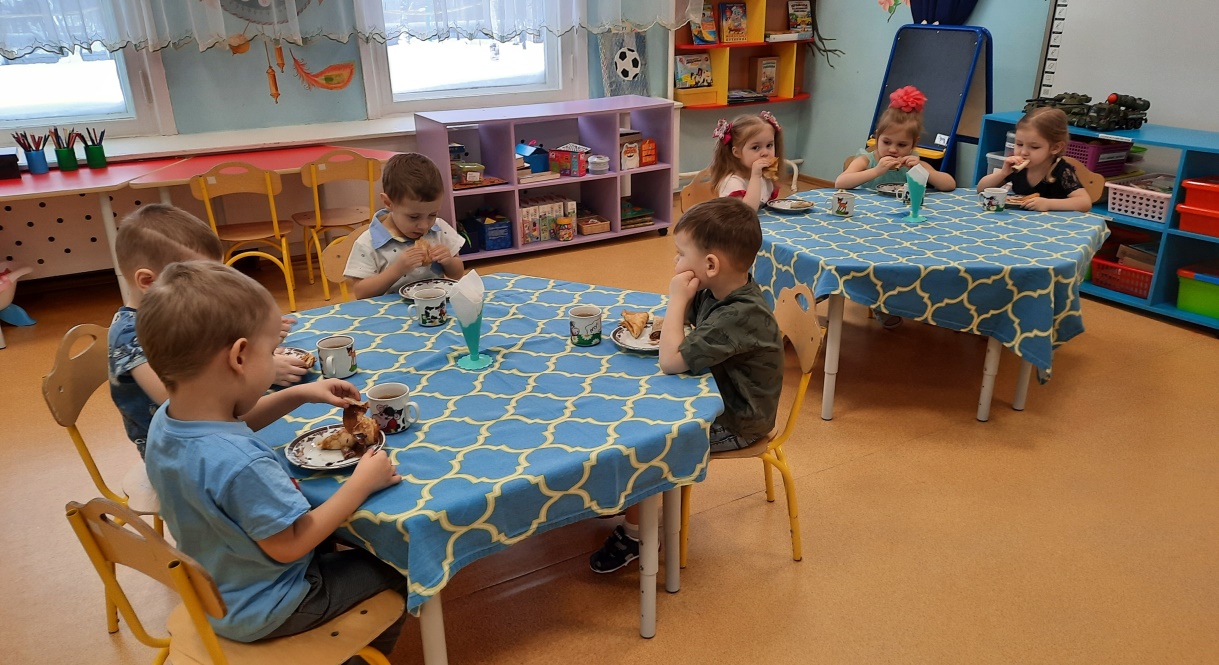 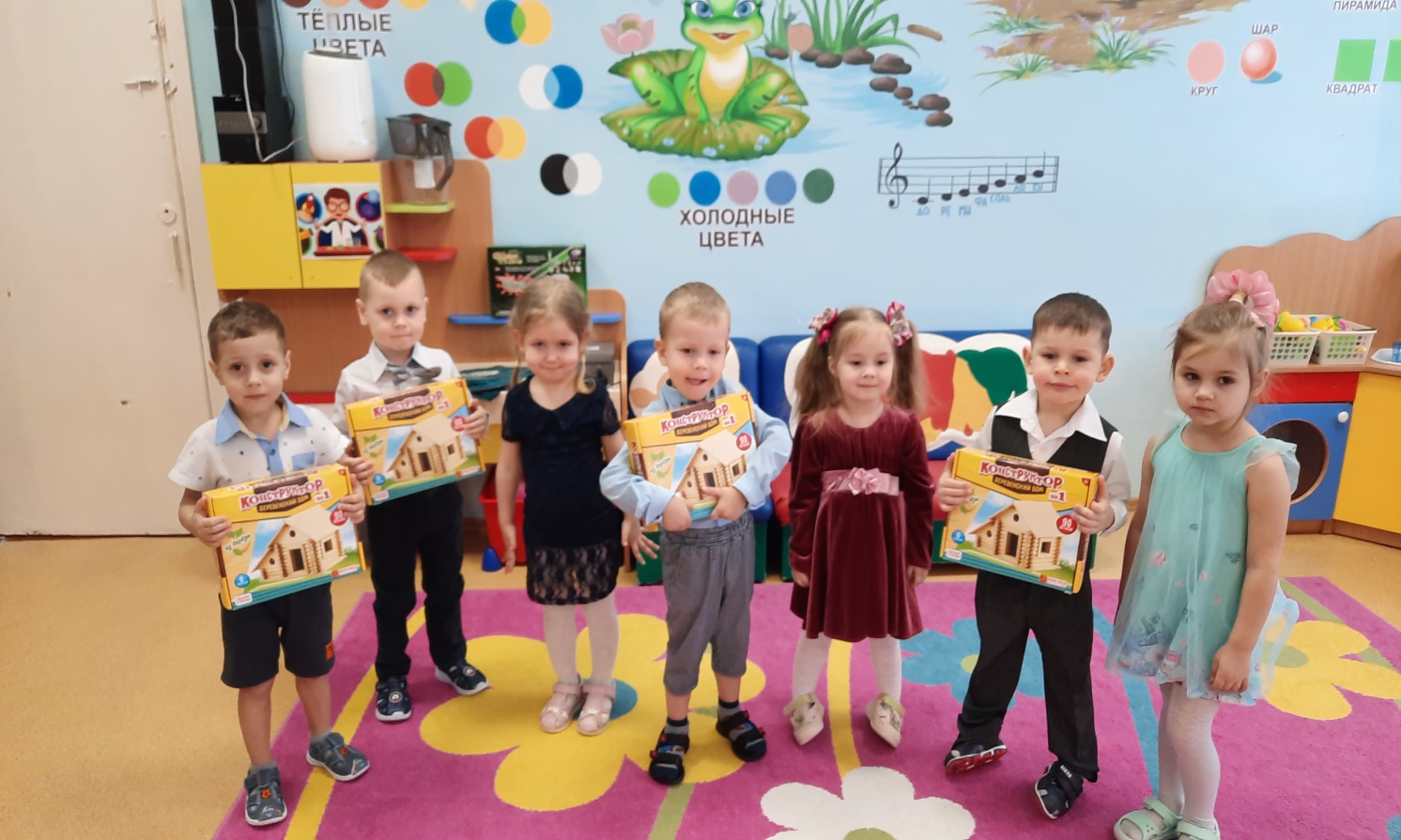 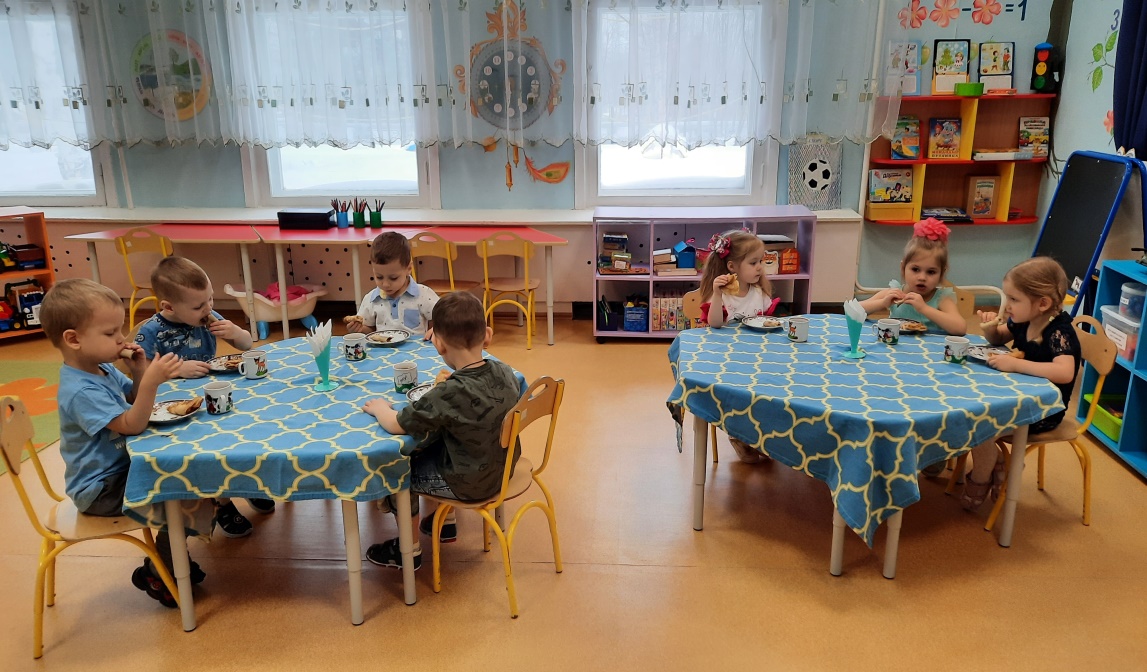 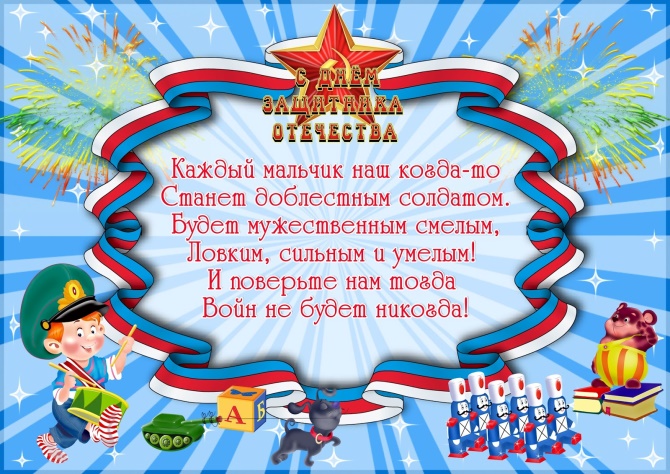 Масленница. Чаепитие с блинами.
Участник творческого конкурса «Служу Отечеству»
 Семья Собкалова Даниила.
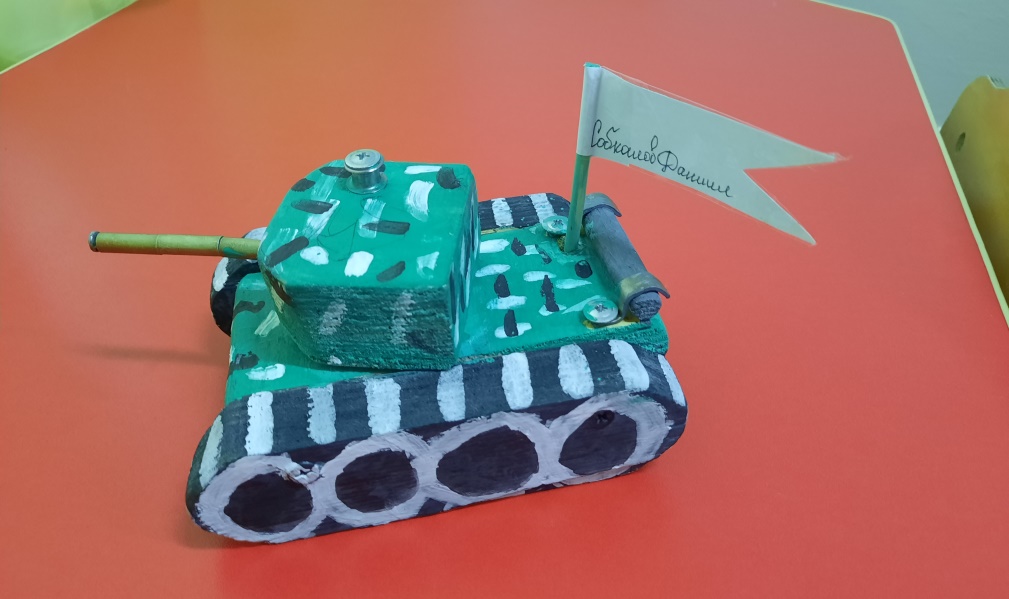 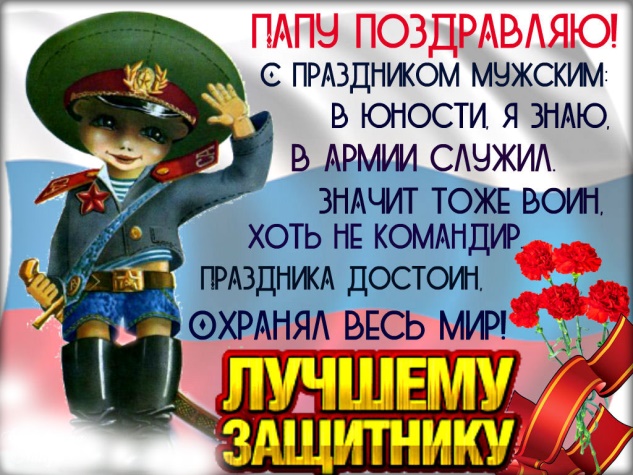